PFPP:A intervención na aula con alumnos con neae”.
Finais de xuño 2017          FORMACIÓN PROFESORADO
PROPOSTAS
RESULTADO
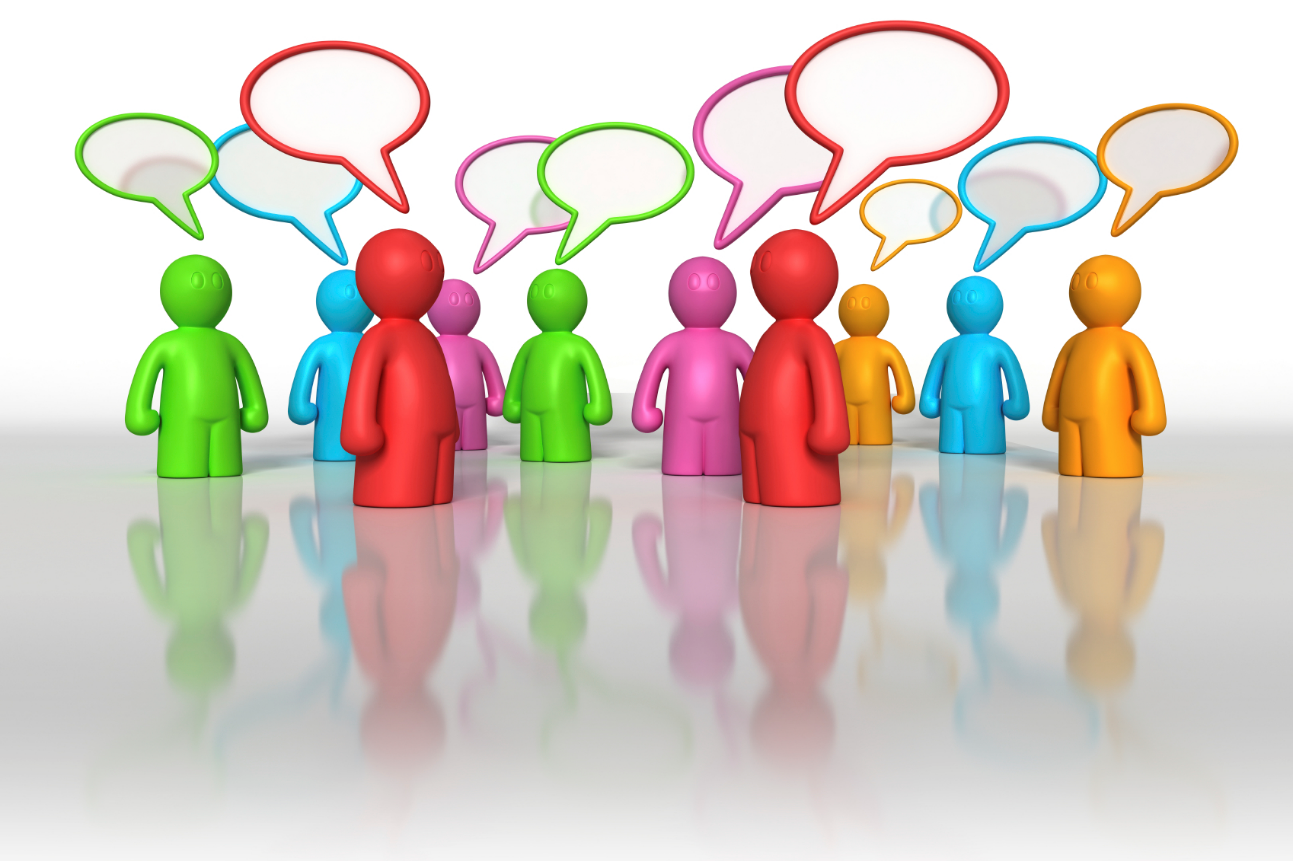 SITUÉMONOS
CEIP Xulio Camba en Vilanova de Arousa, curso 2017/2018

Claustro: 27 mestres.
Alumnado: 310 alumnos/as
Necesidades alumnado do centro: 
TDA e TDAH
 Altas capacidades
 Dislexia 
 Problemas motóricos 
 TEA
 Incorporación de alumna con parálise cerebral.
2º CLAUSTRO DE SETEMBRO 2017
DAR RESPOSTA Á DIVERSIDADE DO CENTRO
Obxectivos establecidos
Adquirir estratexias de control ante situacións de conflito, crise ou ansiedade con alumnos con neae. 
Elaborar un banco de recursos (dixitais, bibliográficos, etc) para traballar con alumnos con neae de diferentes niveis educativos e diferentes intereses e necesidades. 
Aprender estratexias de intervención educativa co alumnado con neae.
PLANIFICACIÓN
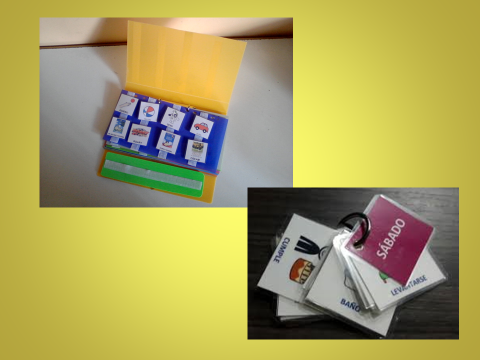 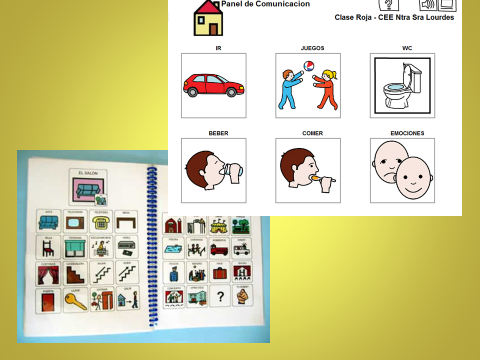 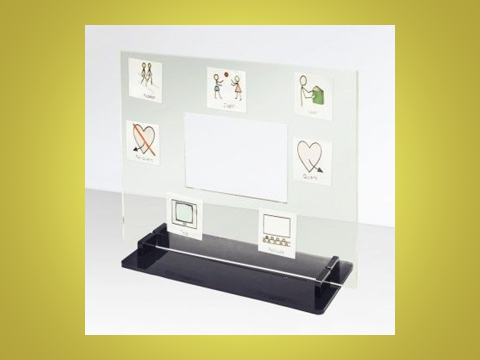 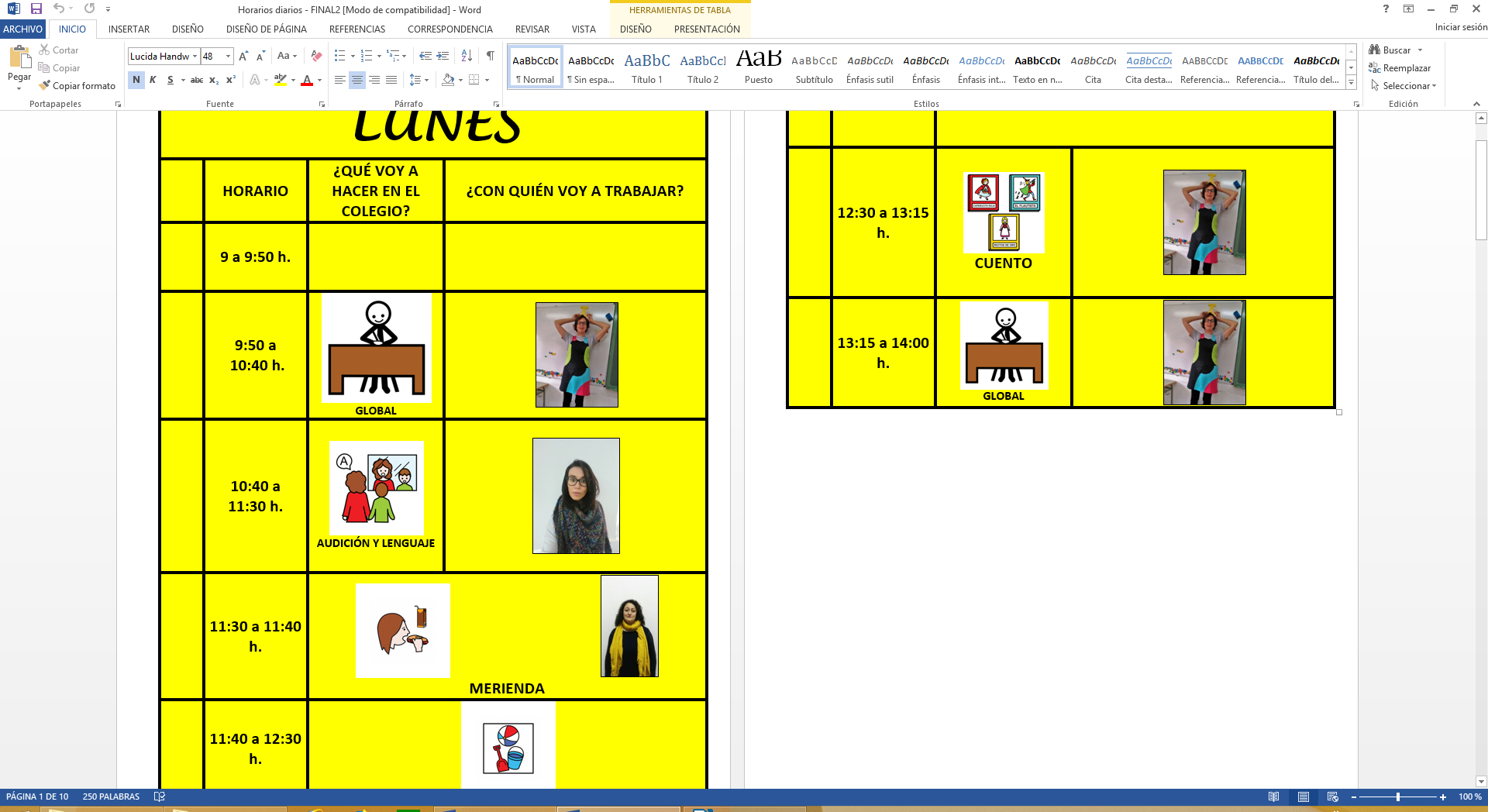 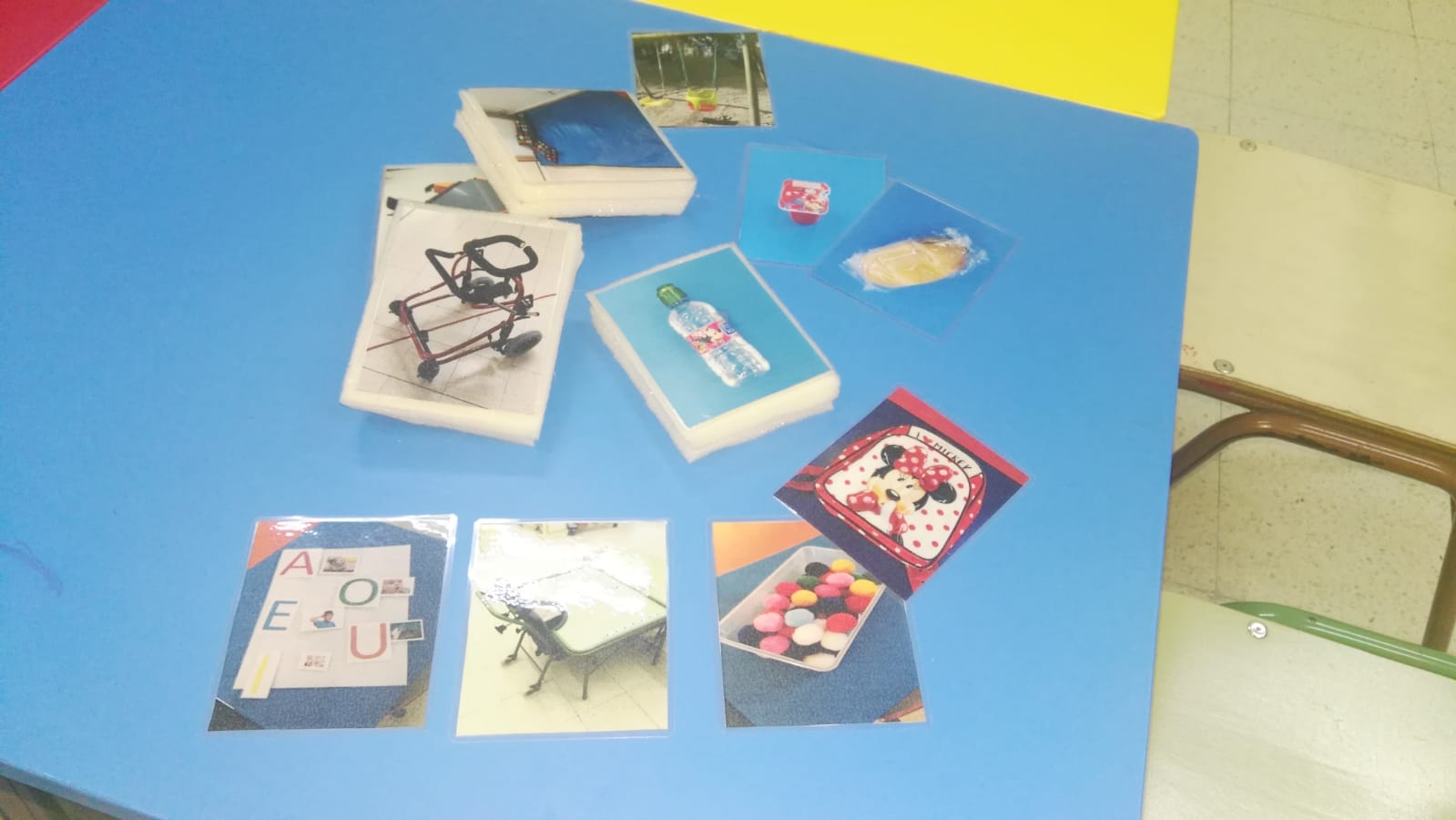 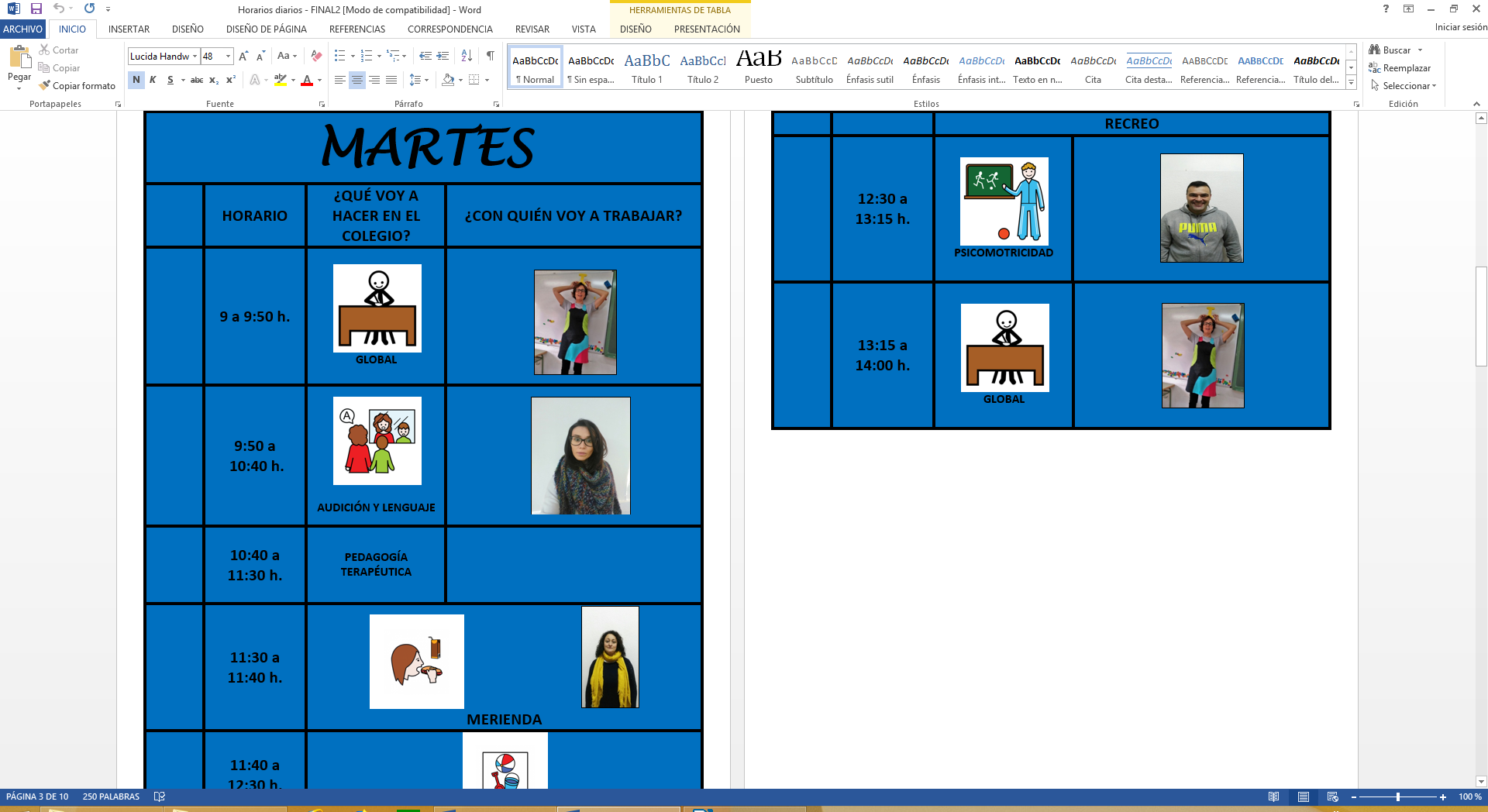 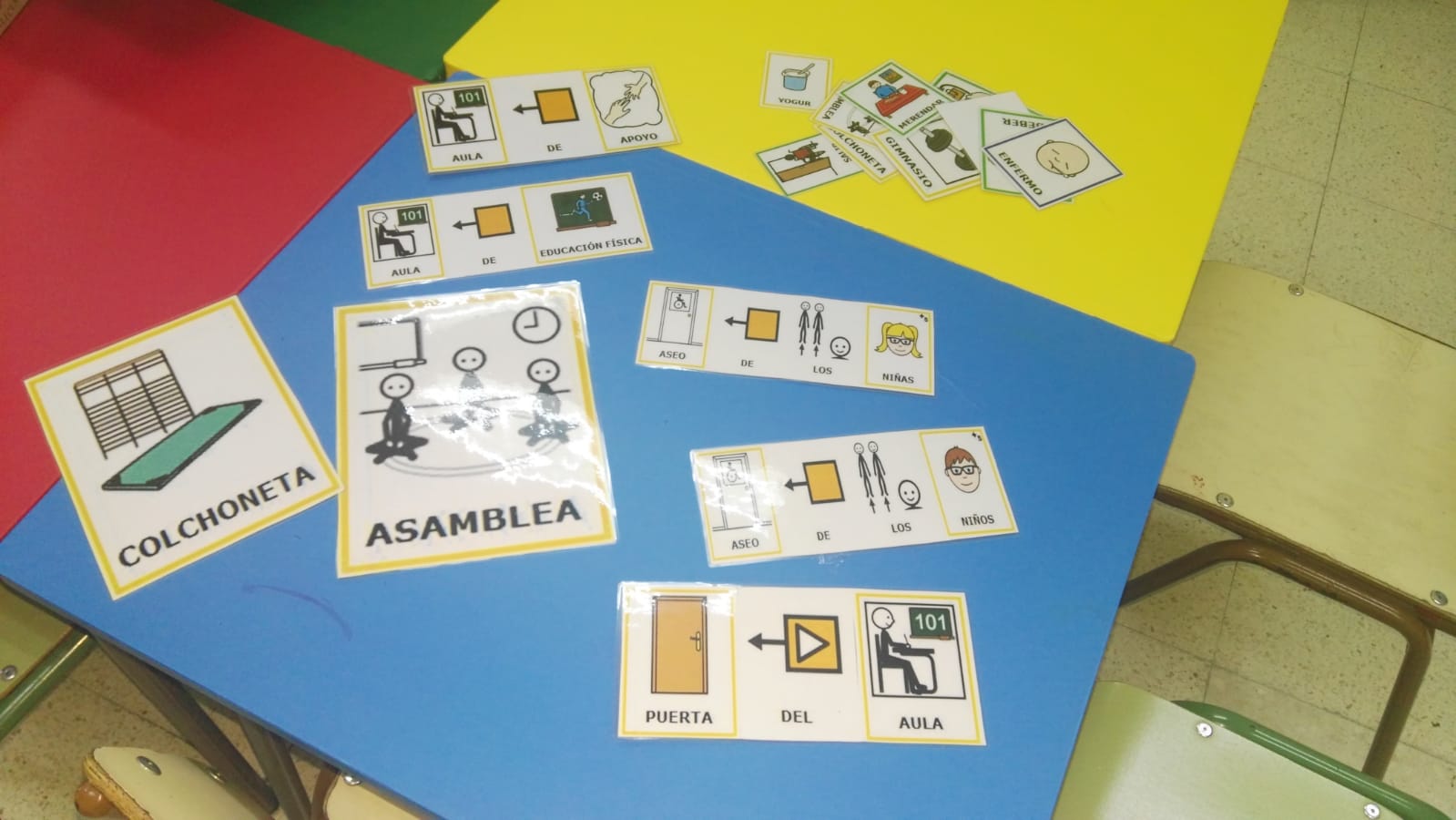 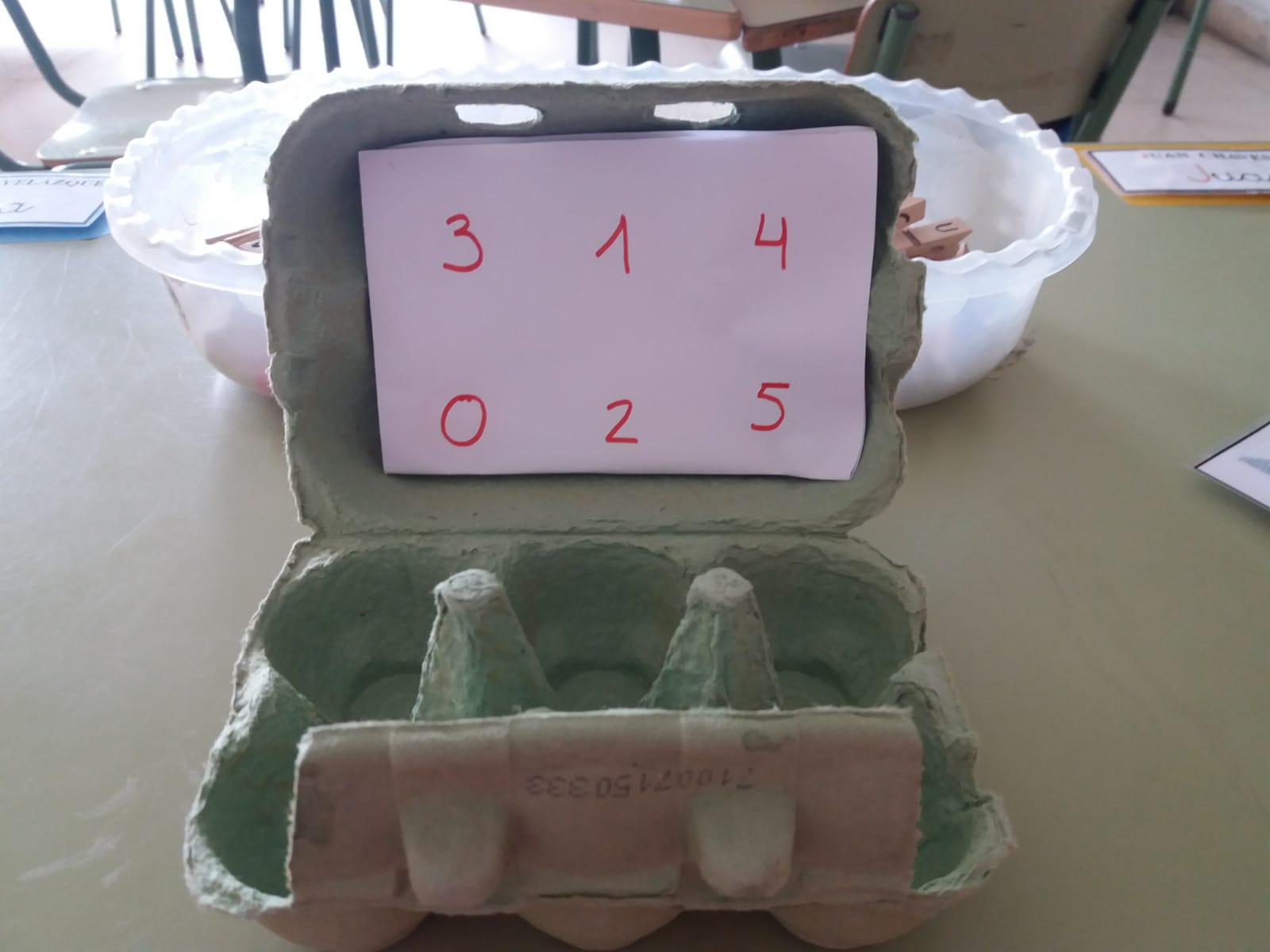 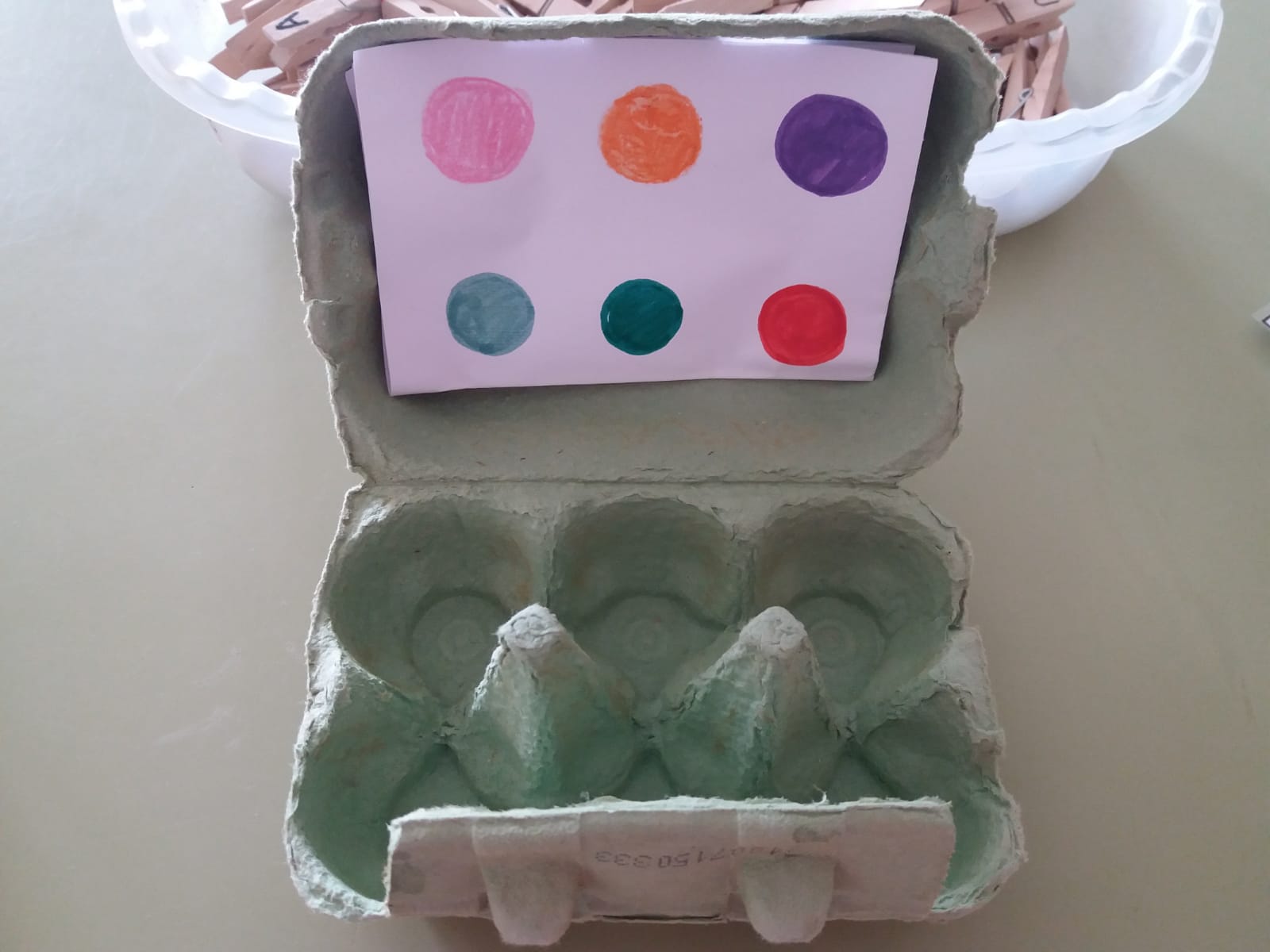 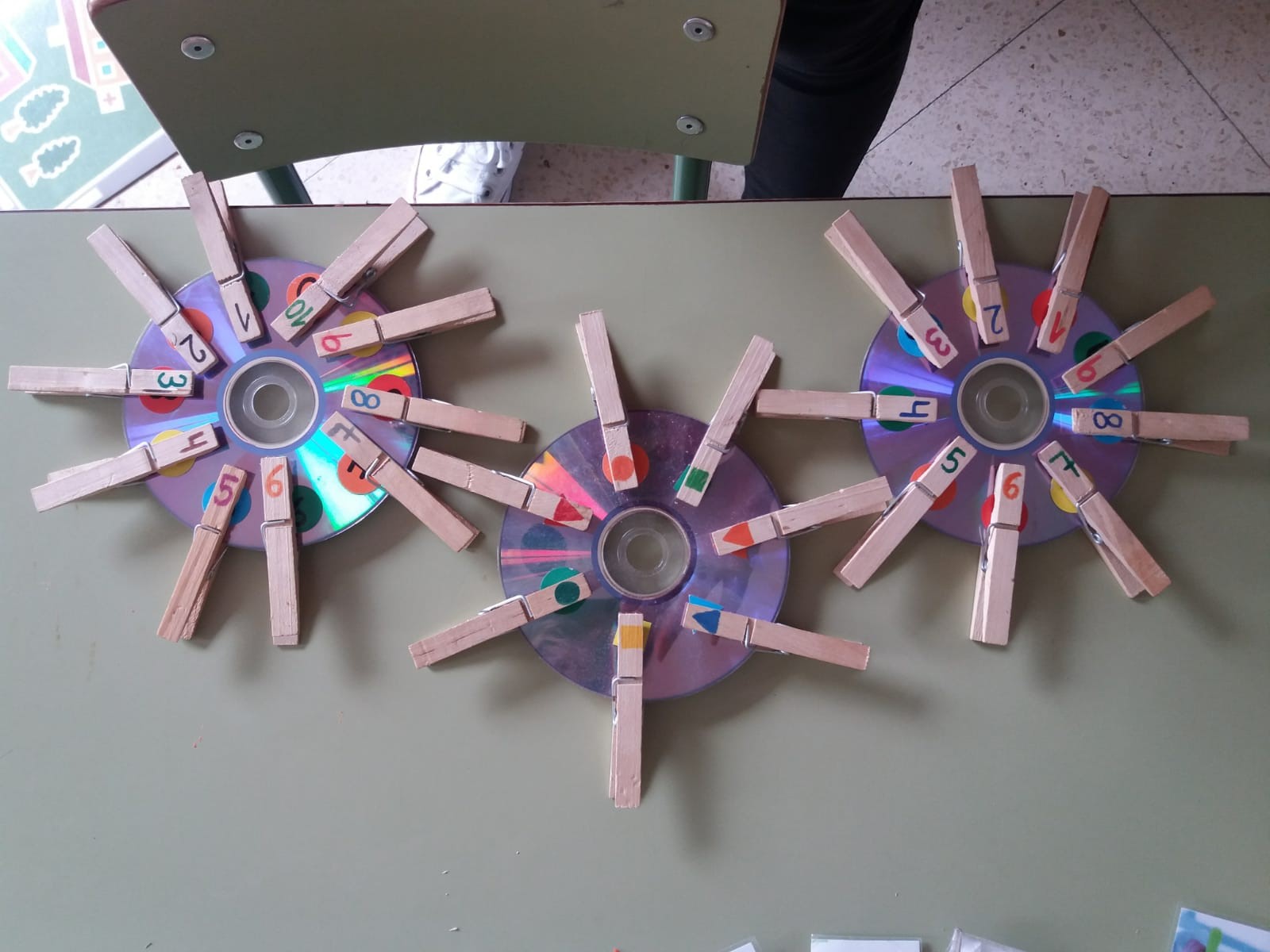 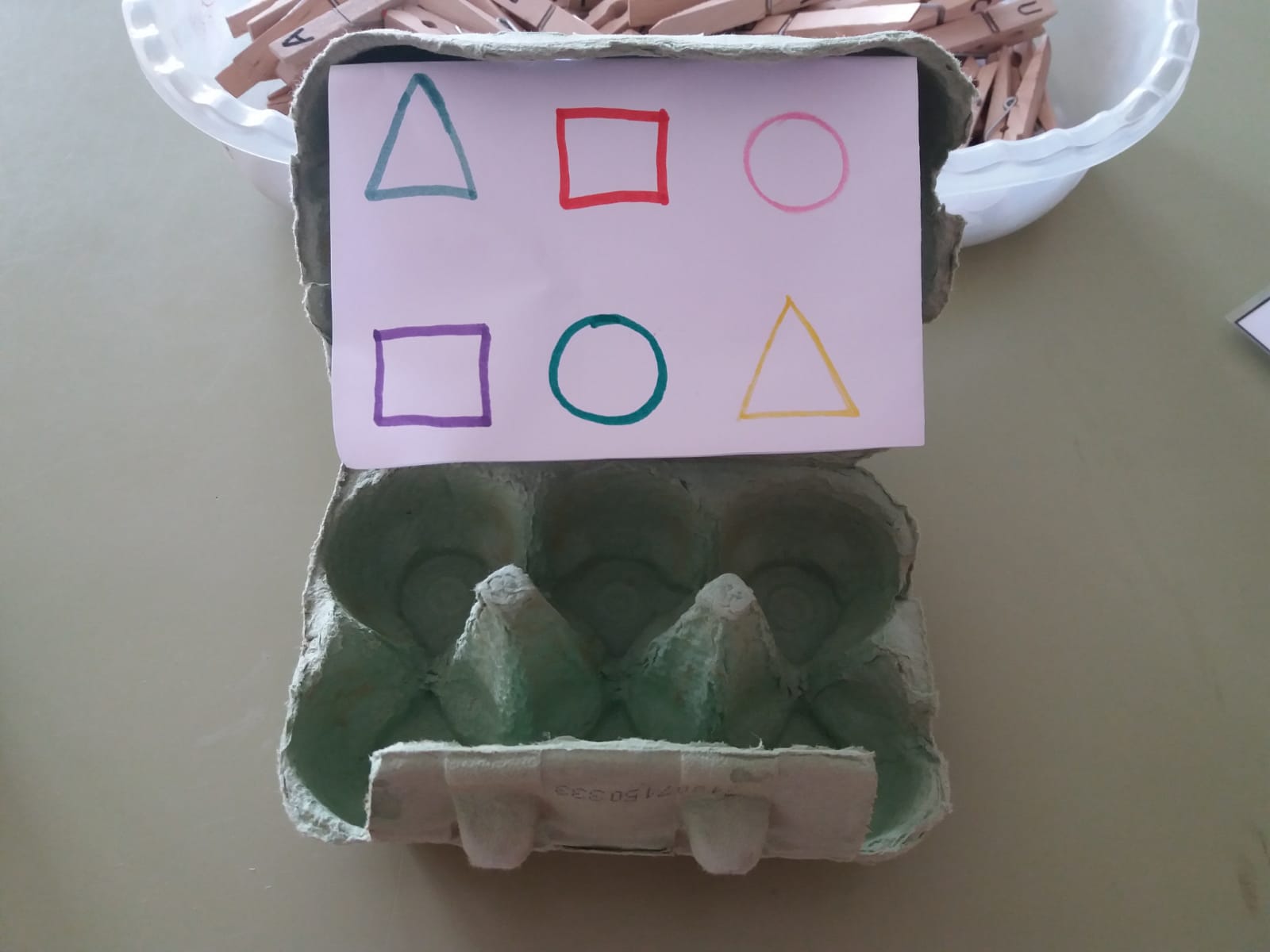 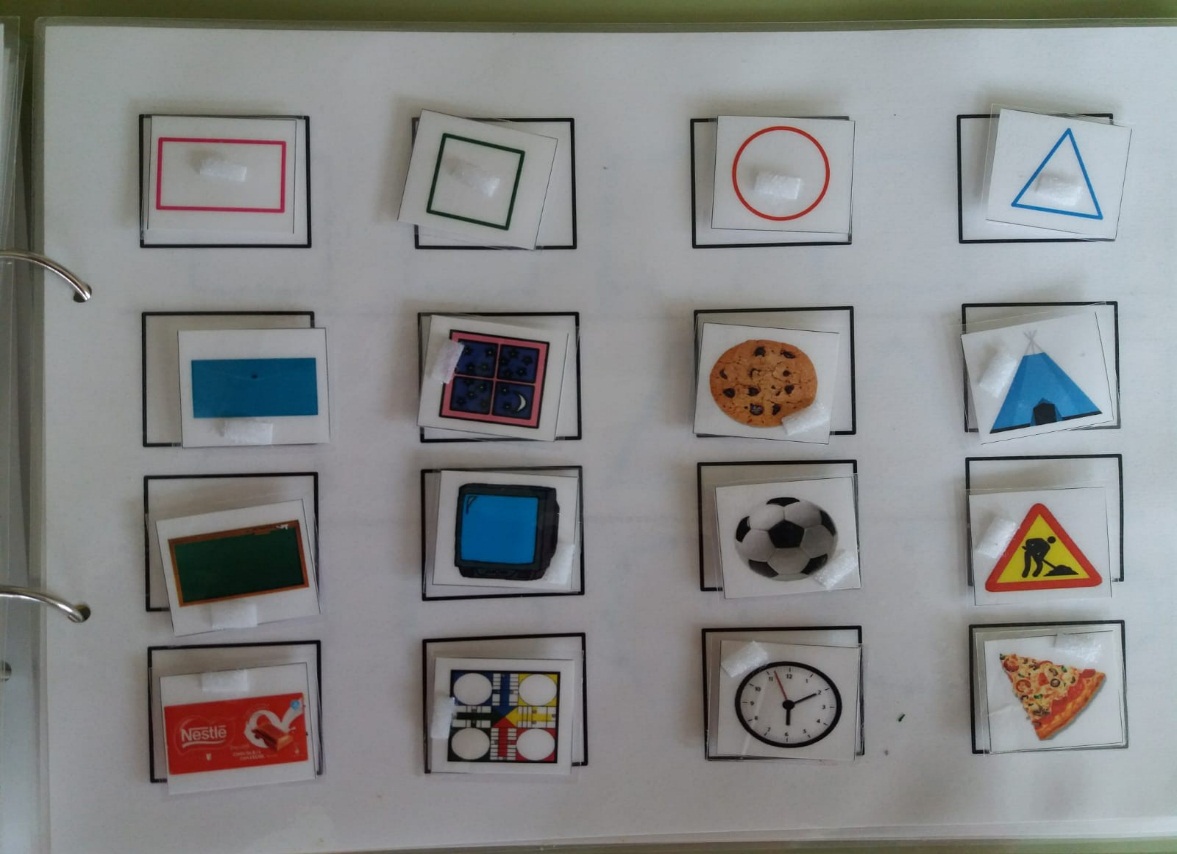 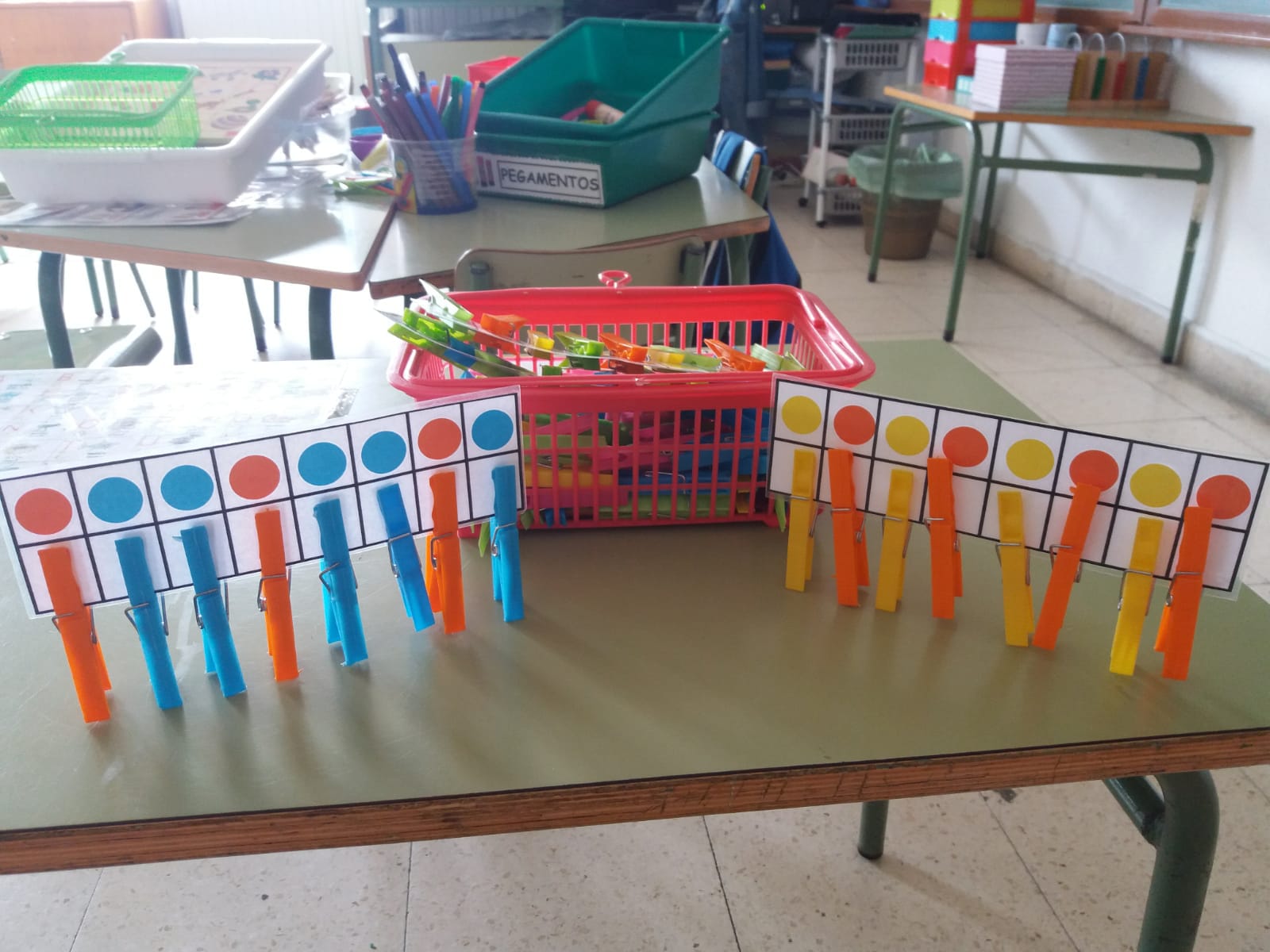 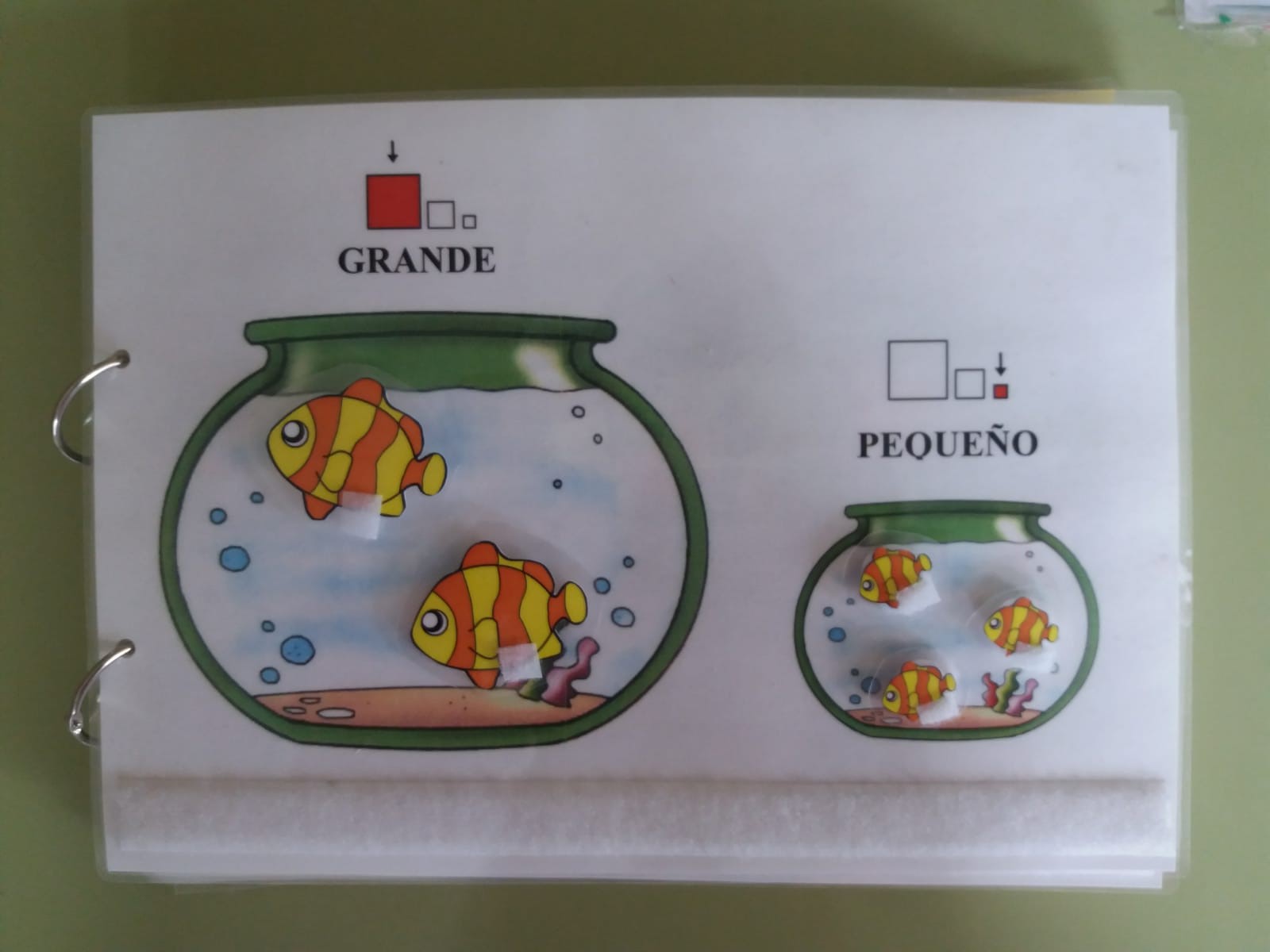 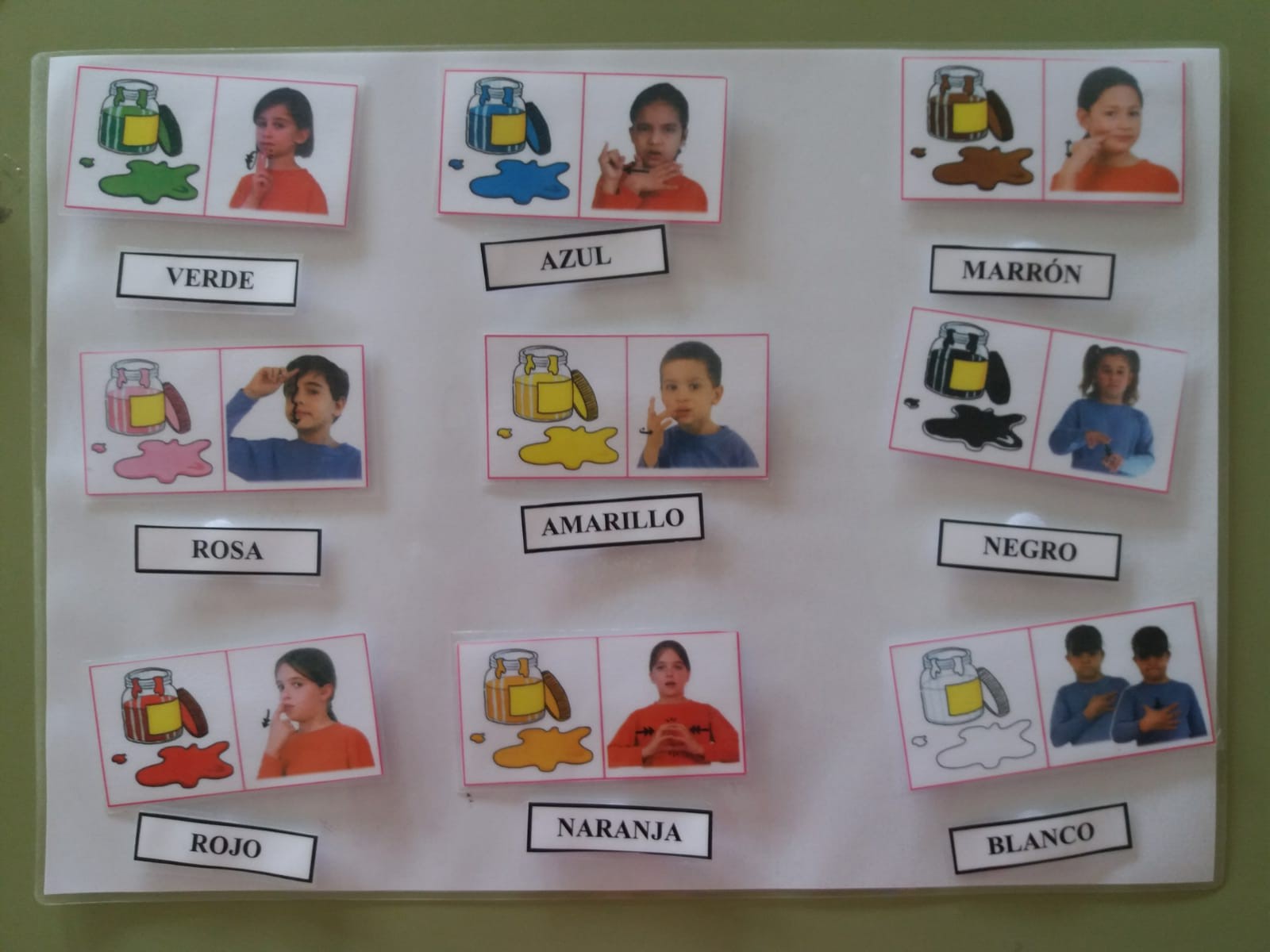 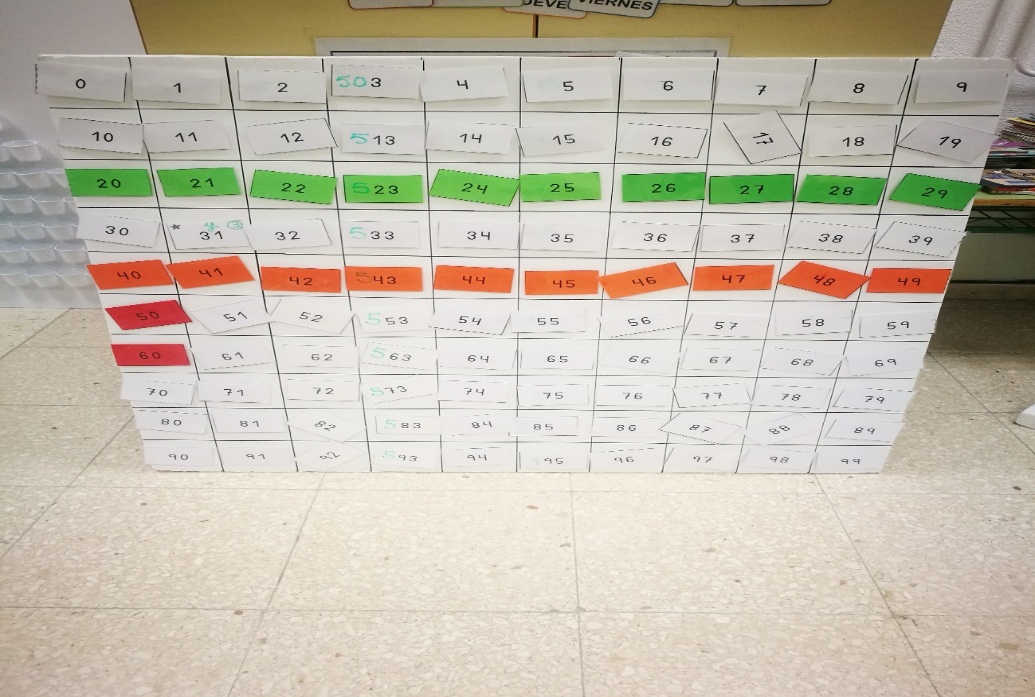 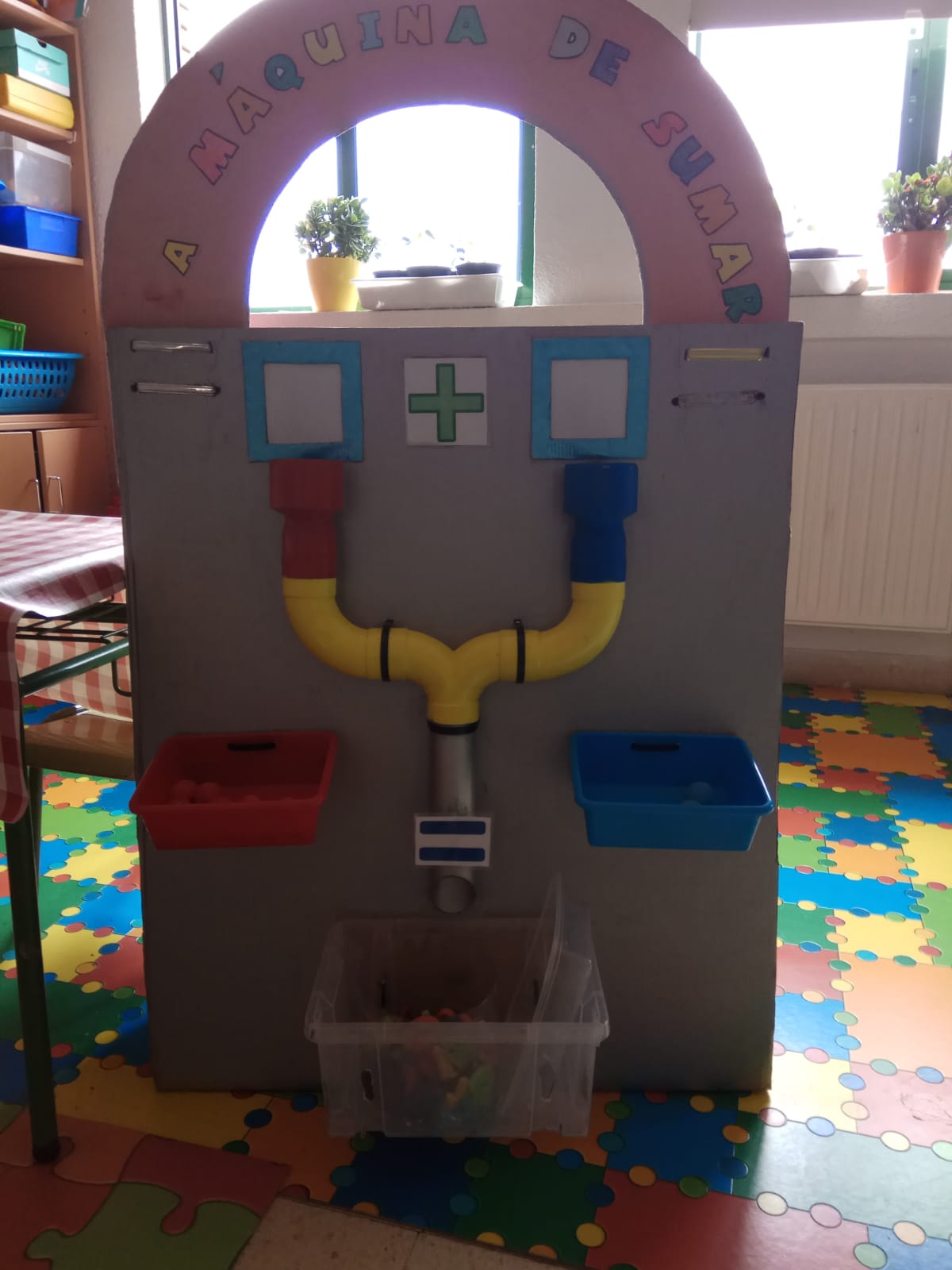 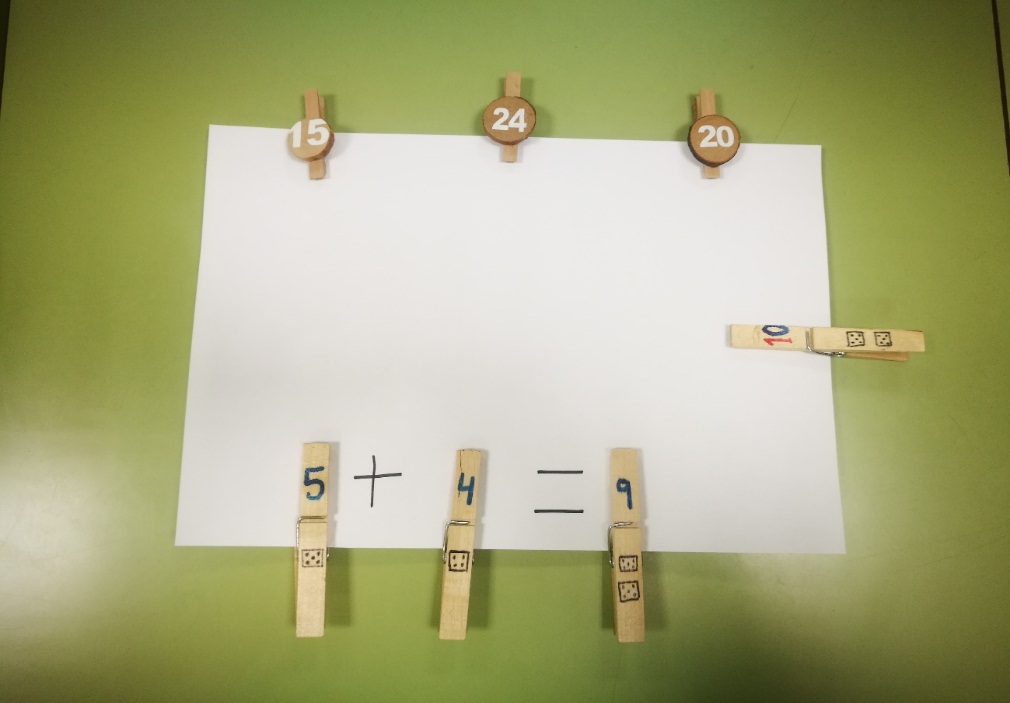 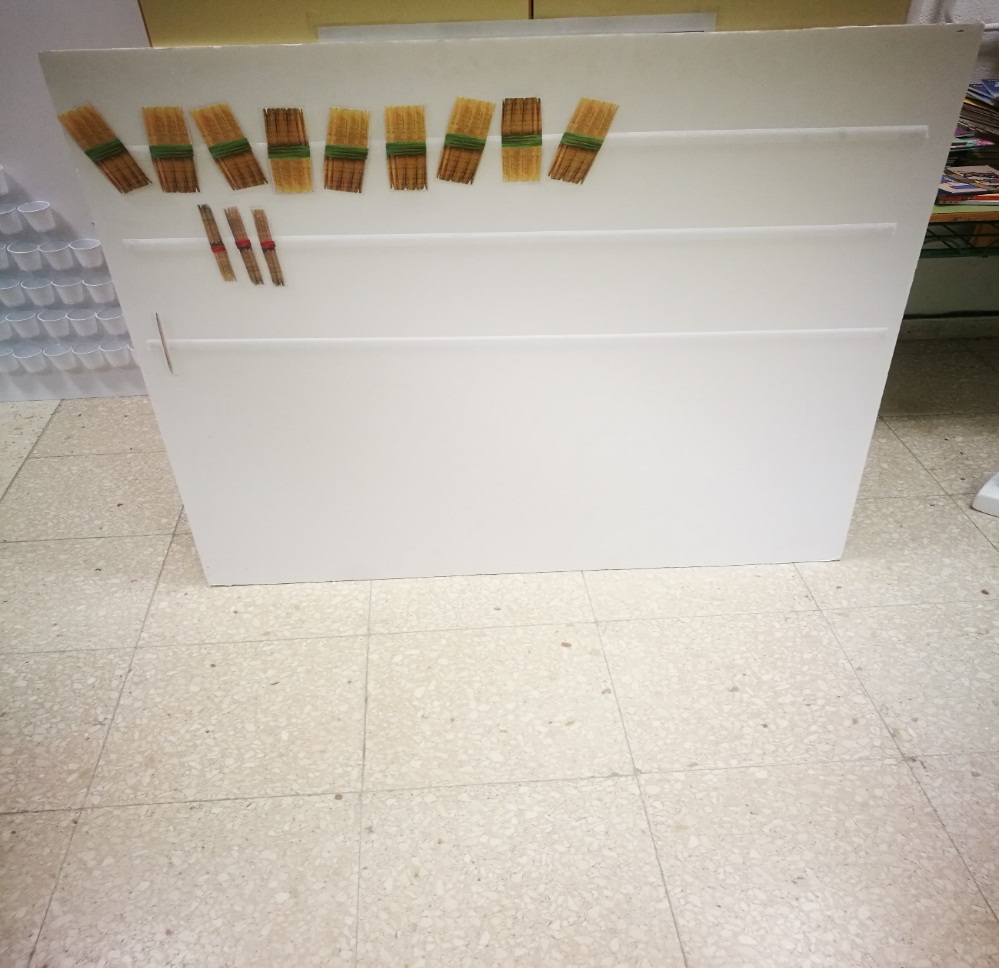 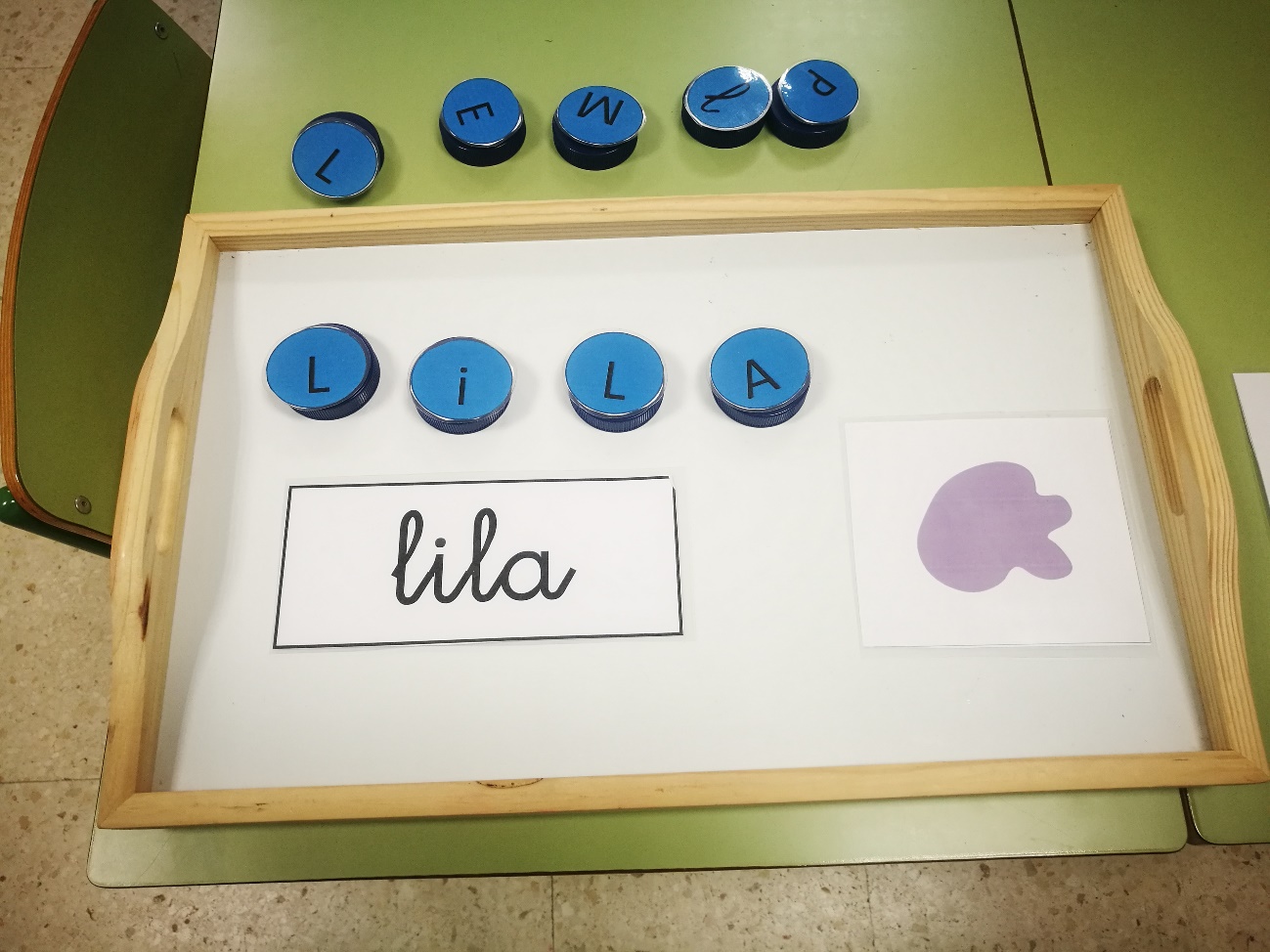 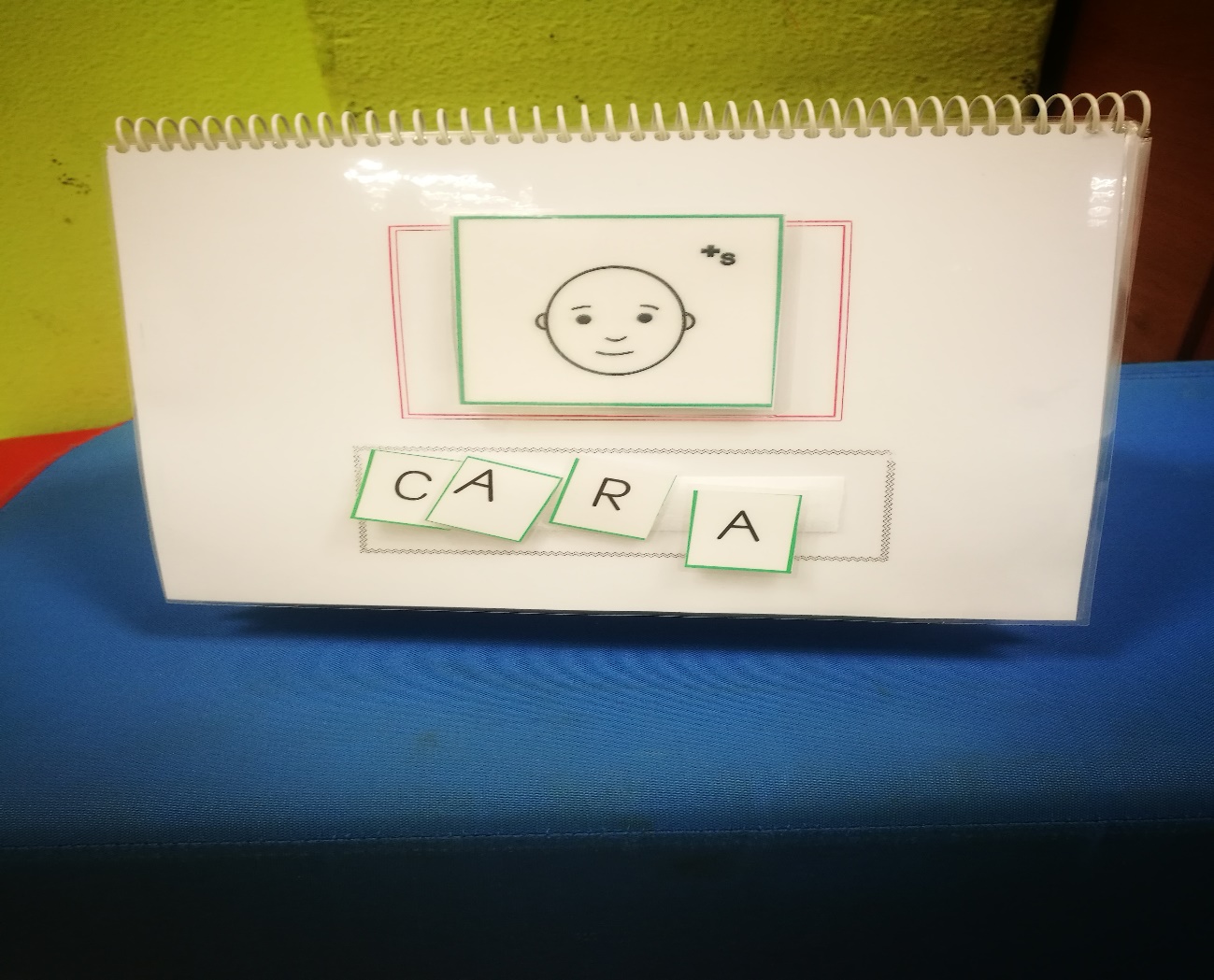 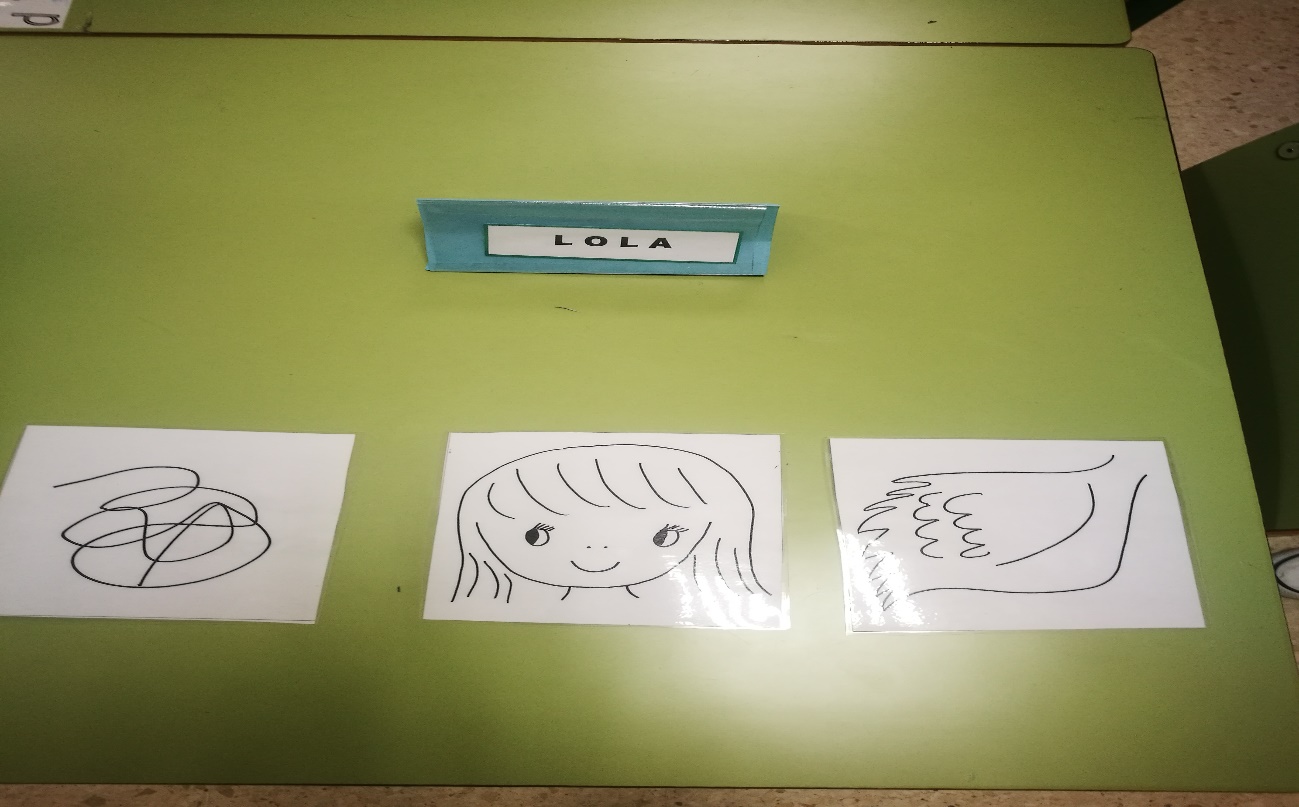 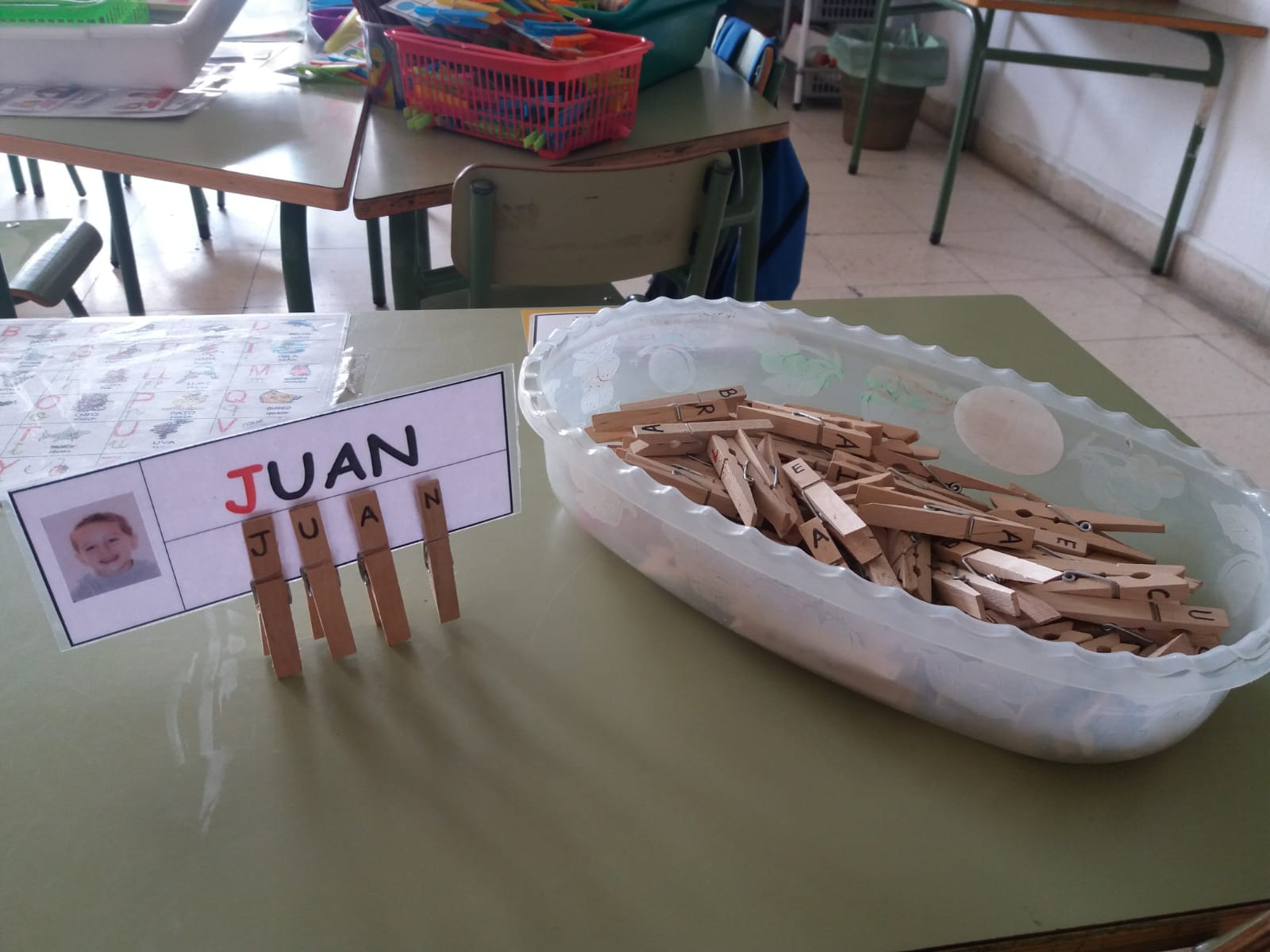 REPERCUSIÓN NO CENTRO?
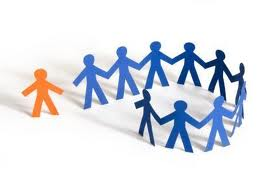 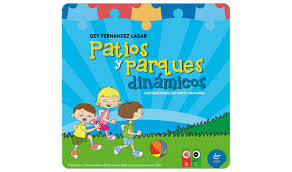 Participación: 20 de 27 profesores/as

74%
Comisión elaboración de materiais para alumnado con NEAE neste curso
Continuidade na línea de patios dinámicos neste curso
Curso 2018/2019
Incorporación de 4 alumnos TEA en 3 anos
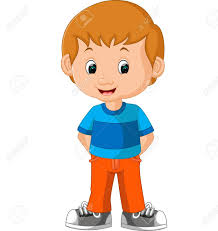 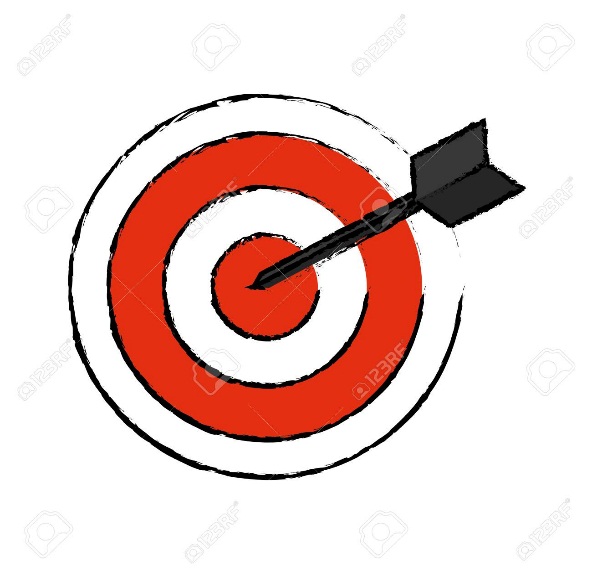 Ponencia  “Programa patios e parques dinámicos” con Alicia  Queiro Pereira.
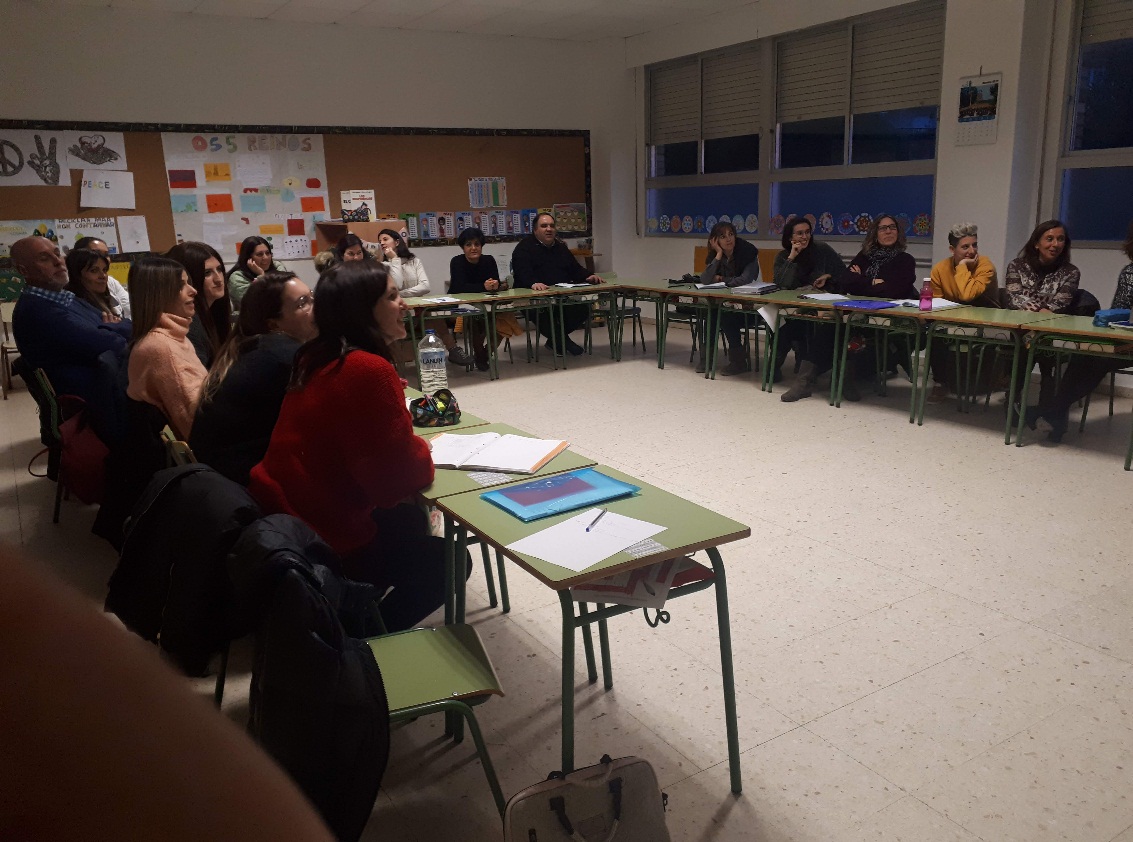 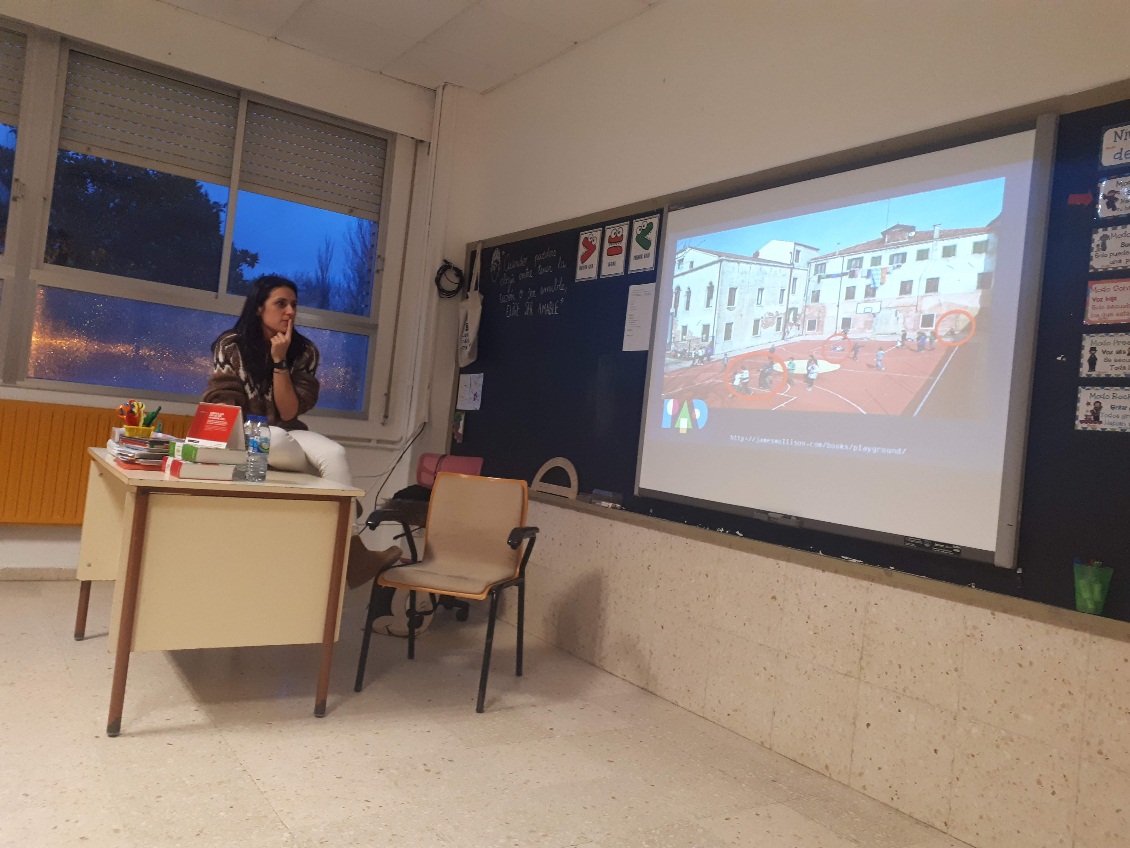 2. Posta en práctica dos xogos do “Programa patios e parques dinámicos”
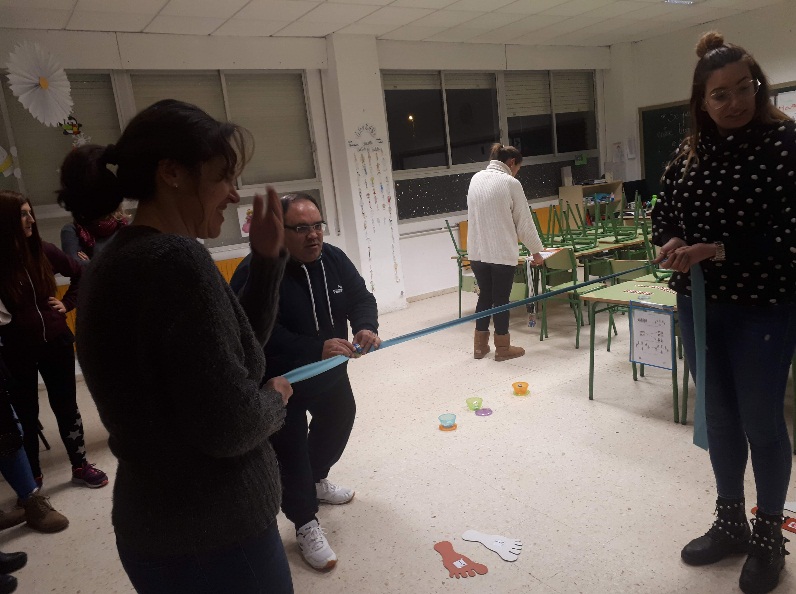 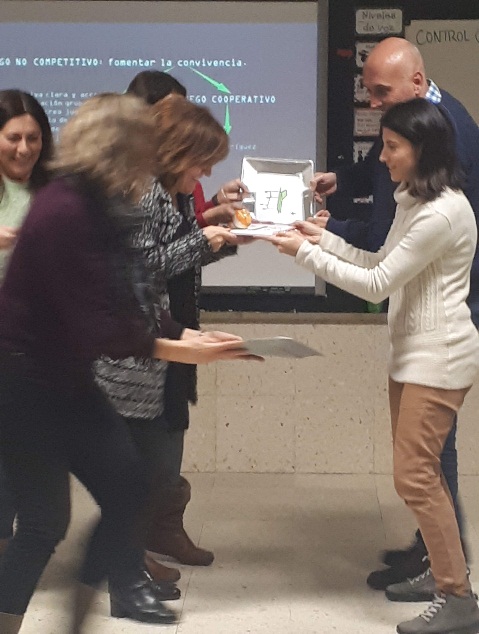 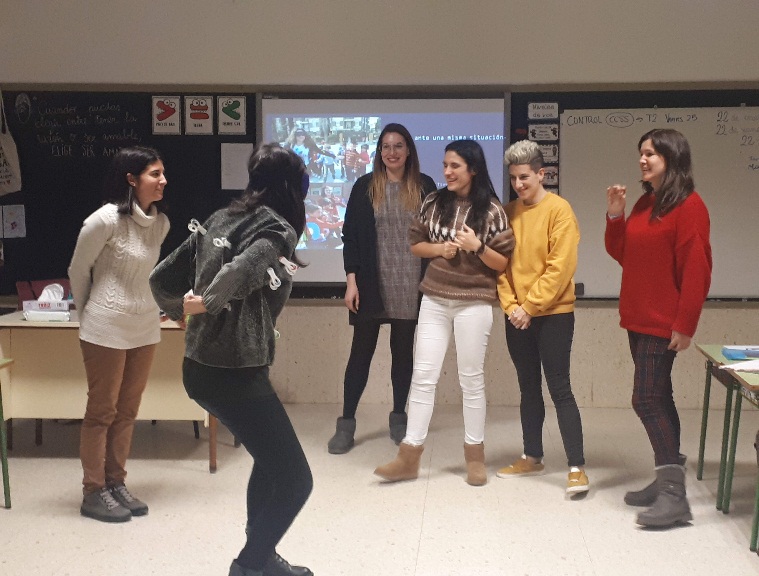 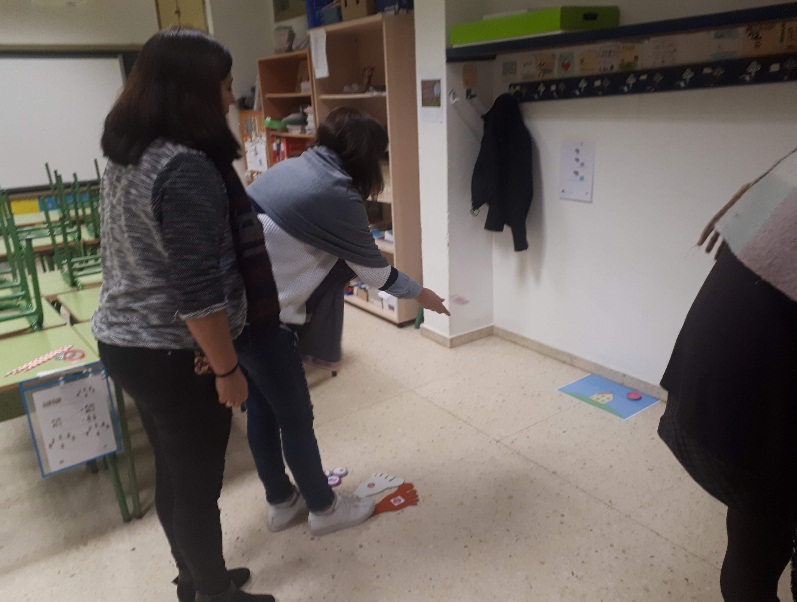 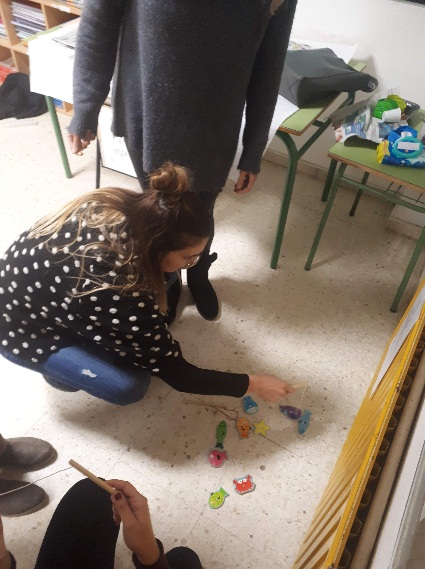 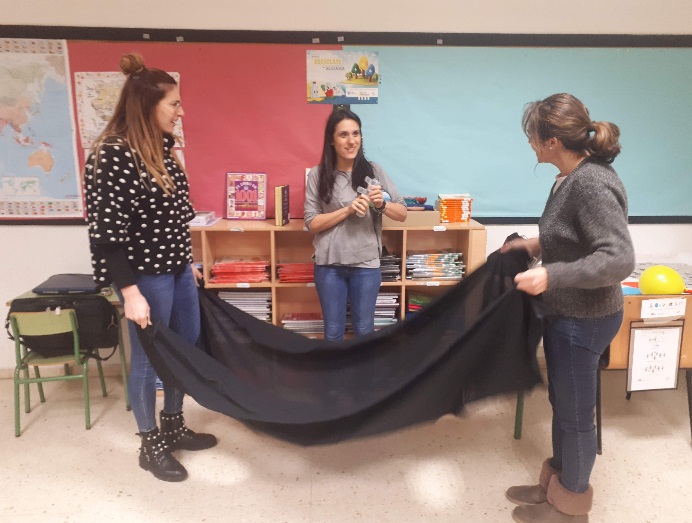 3. Observacións sitemática do alumnado diana no recreo
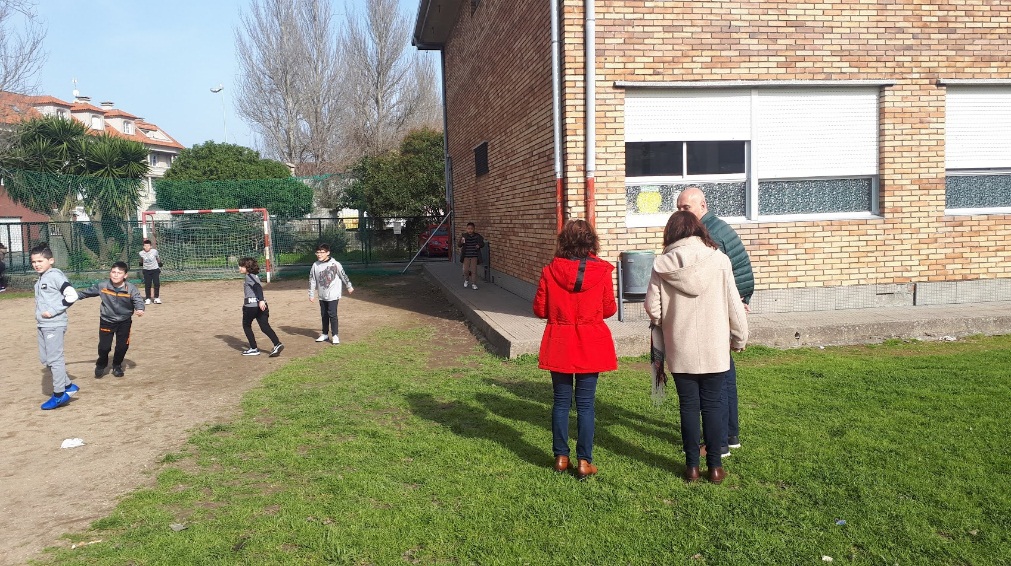 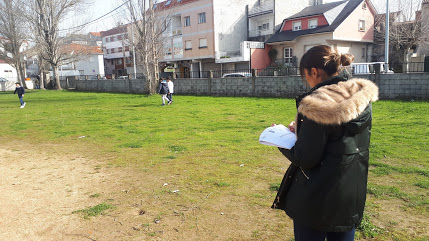 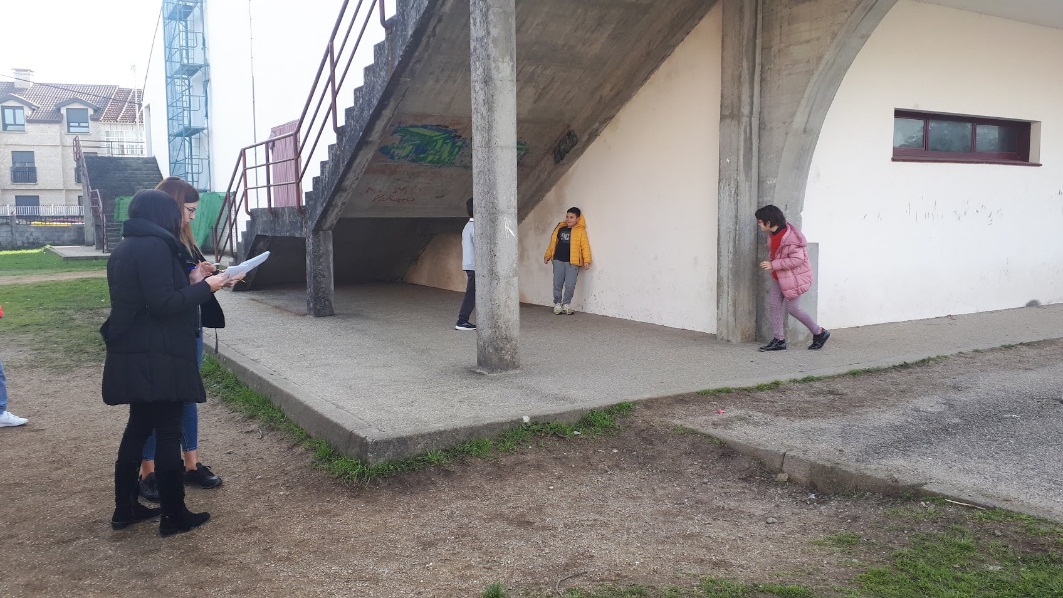 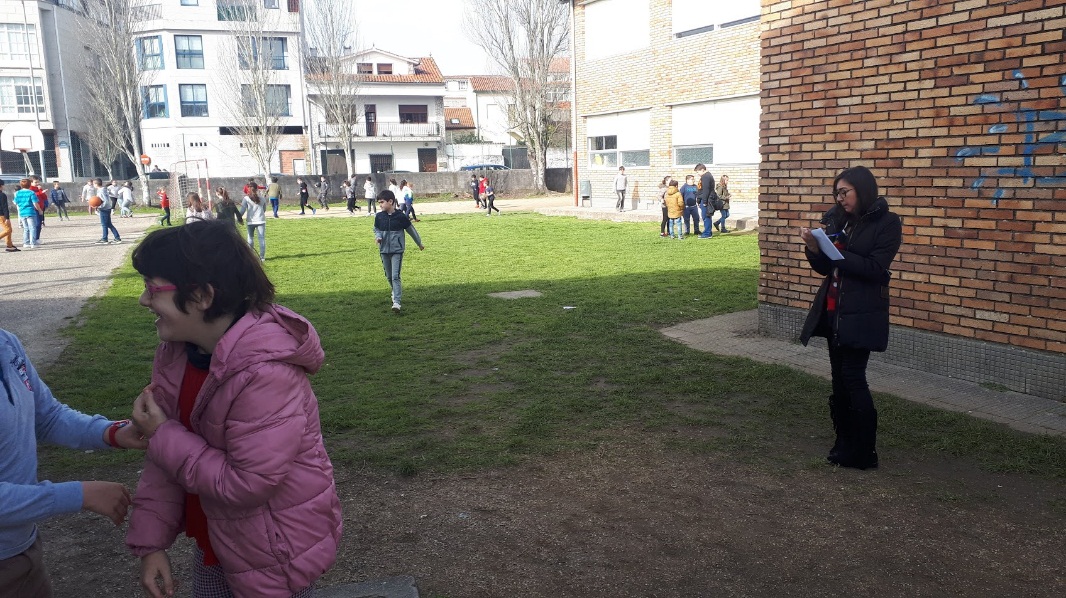 4. Traballo por equipos
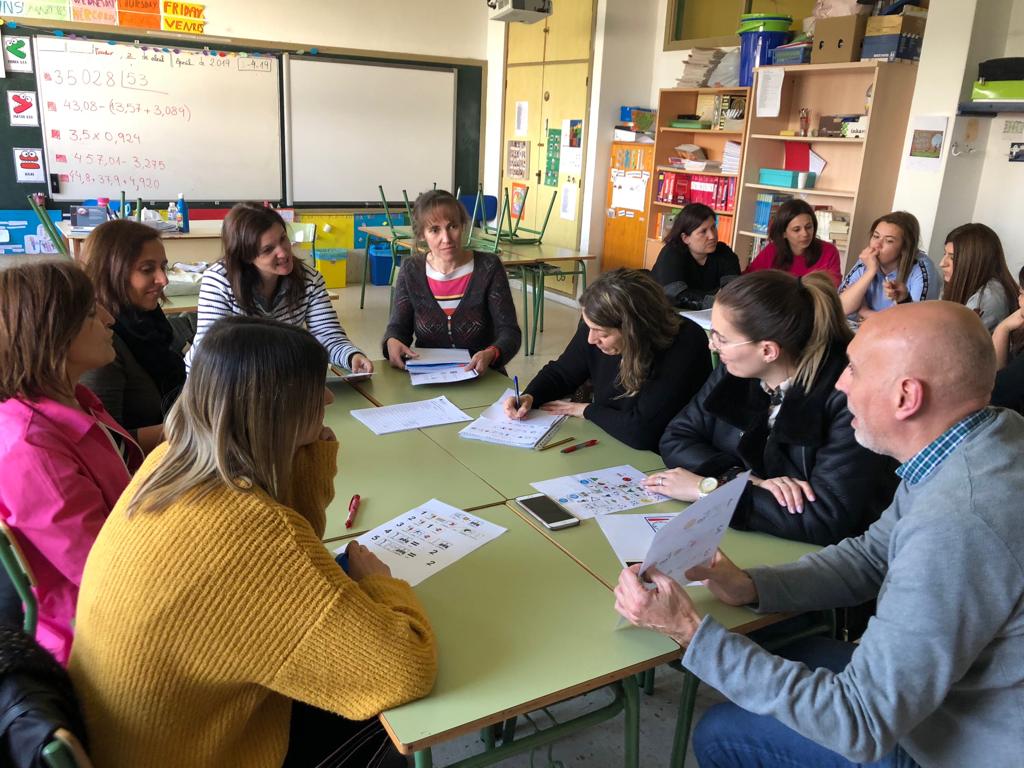 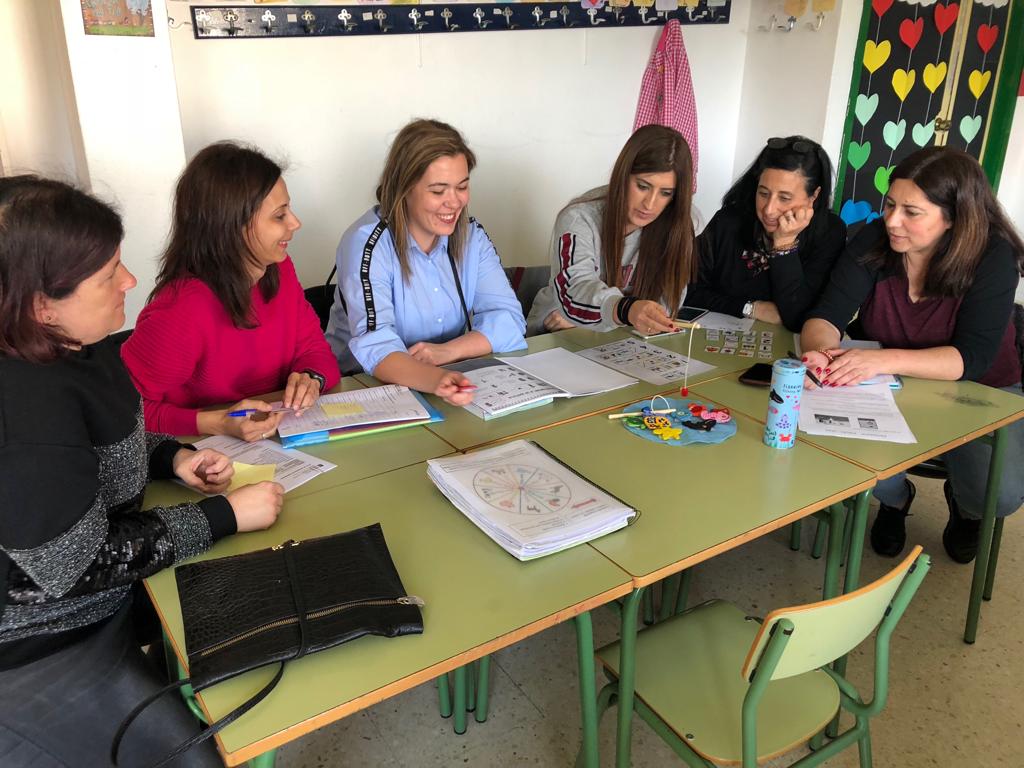 5. Elaboración dos xogos para os patios inclusivos.
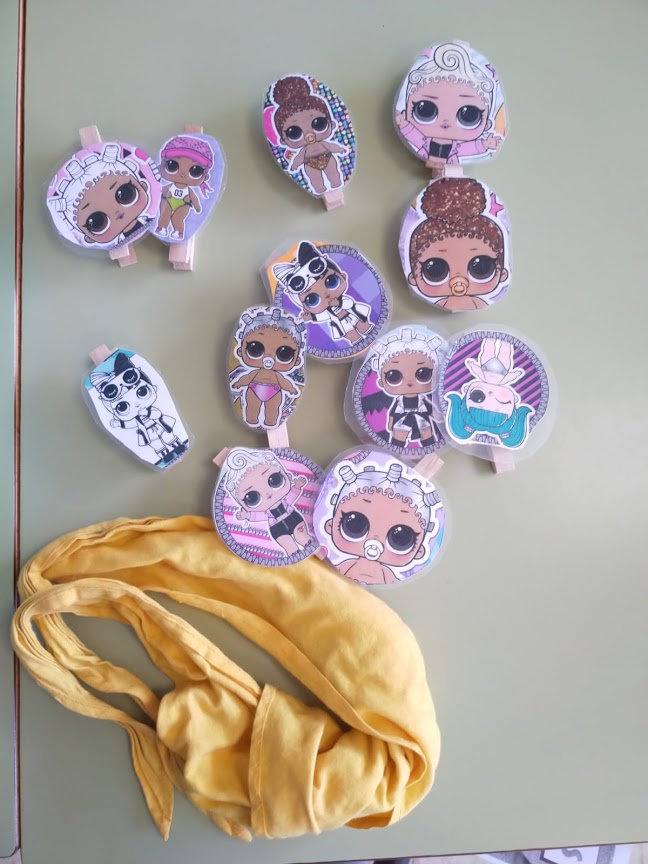 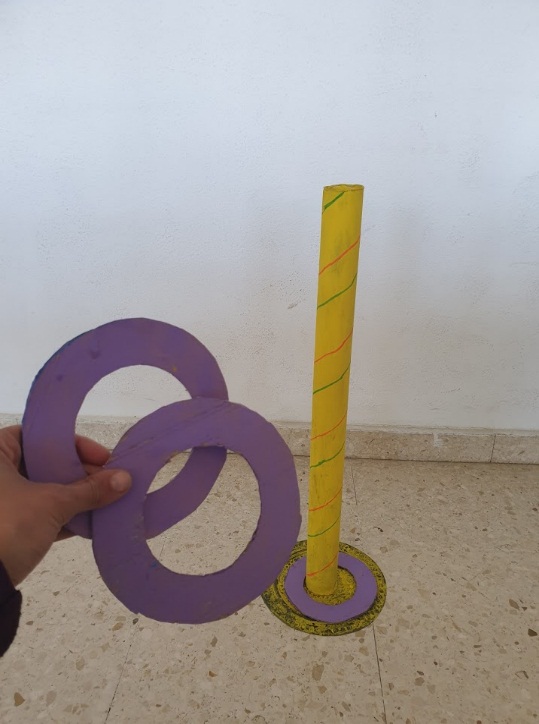 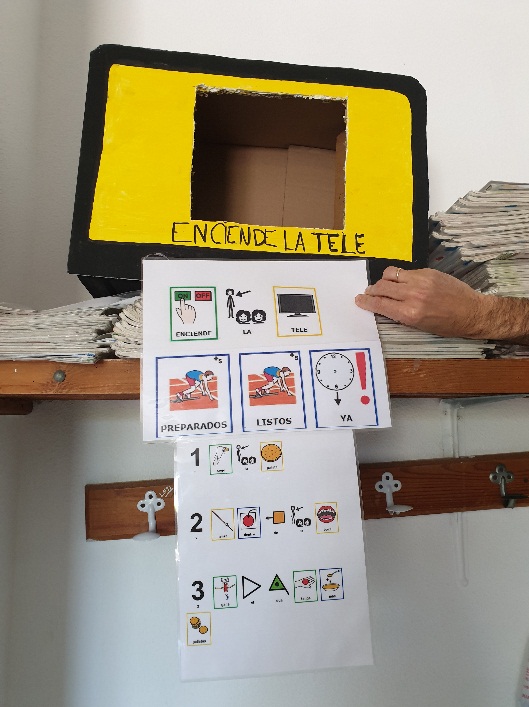 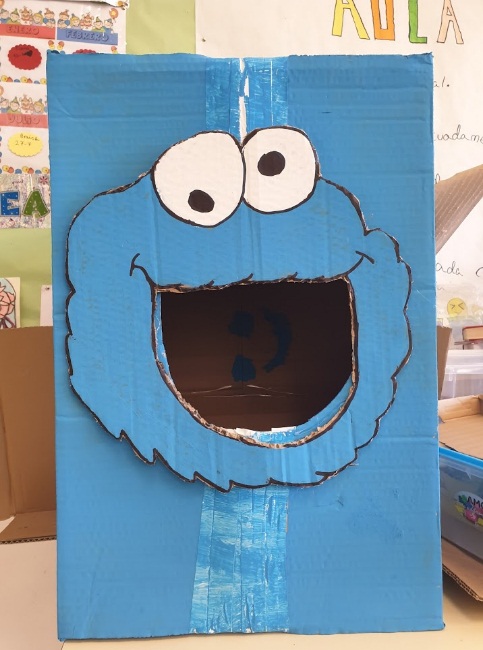 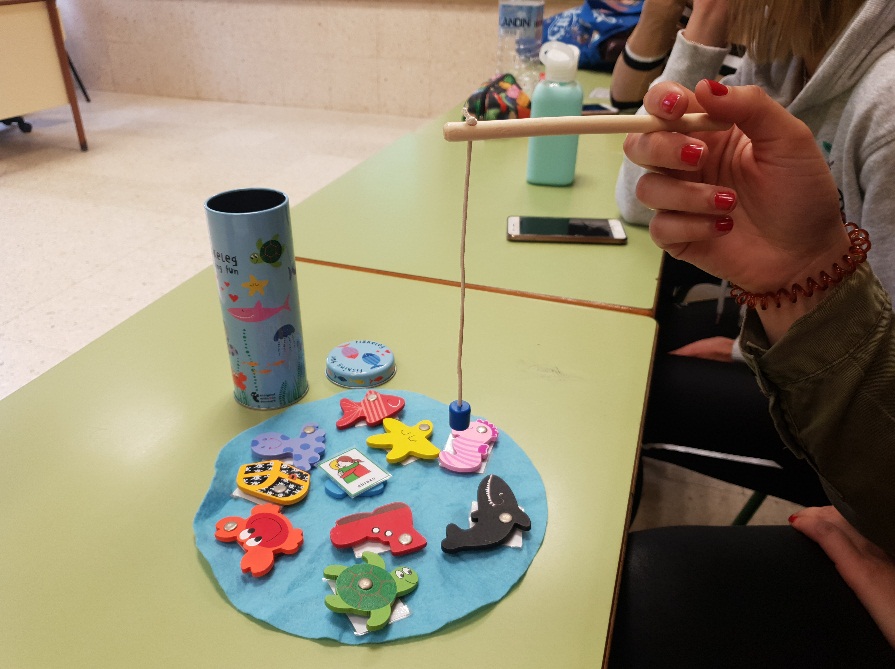 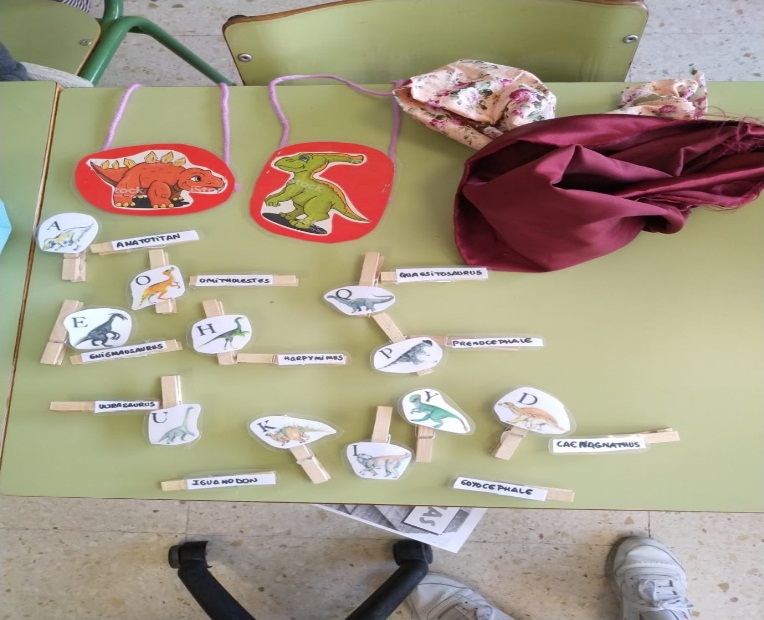 6. Pictogramas coas indicacións das partes do xogos.
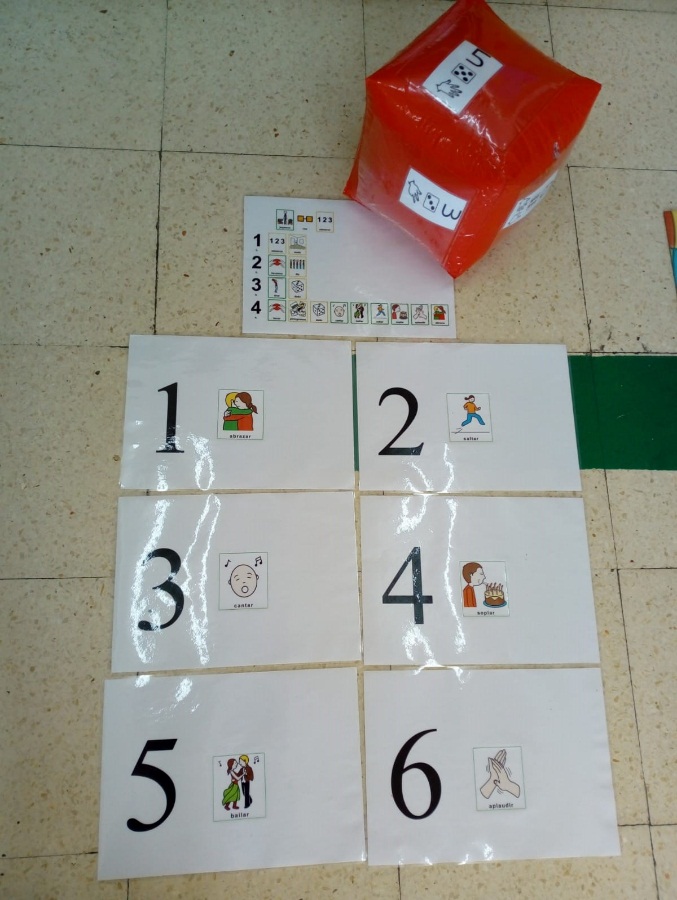 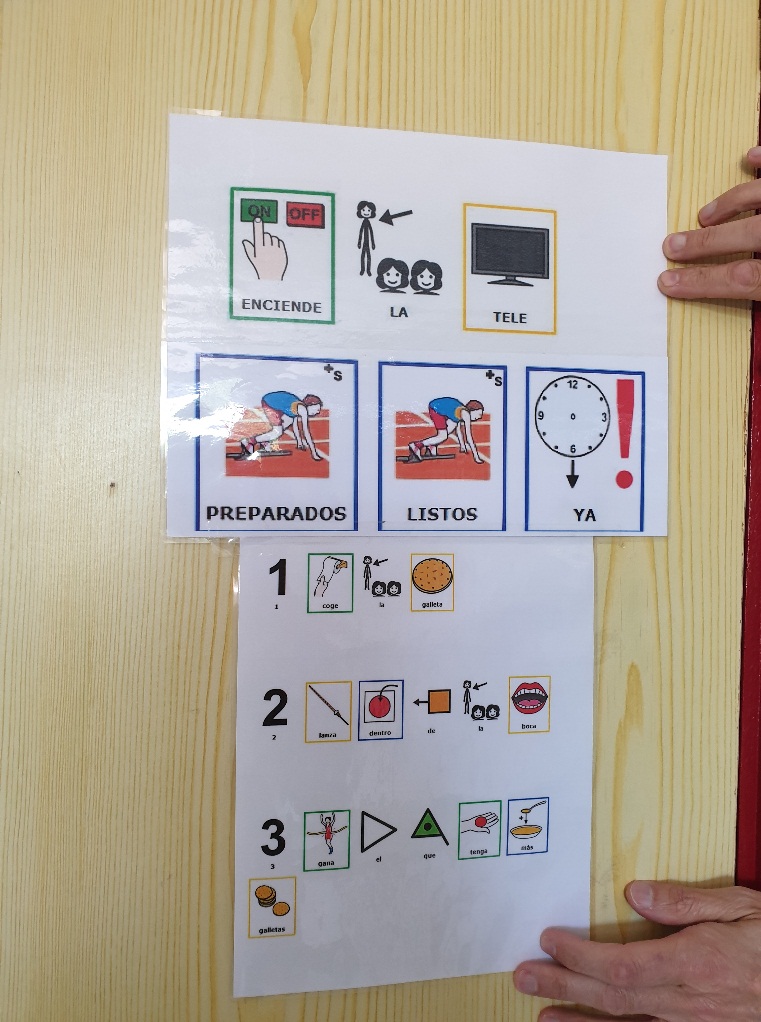 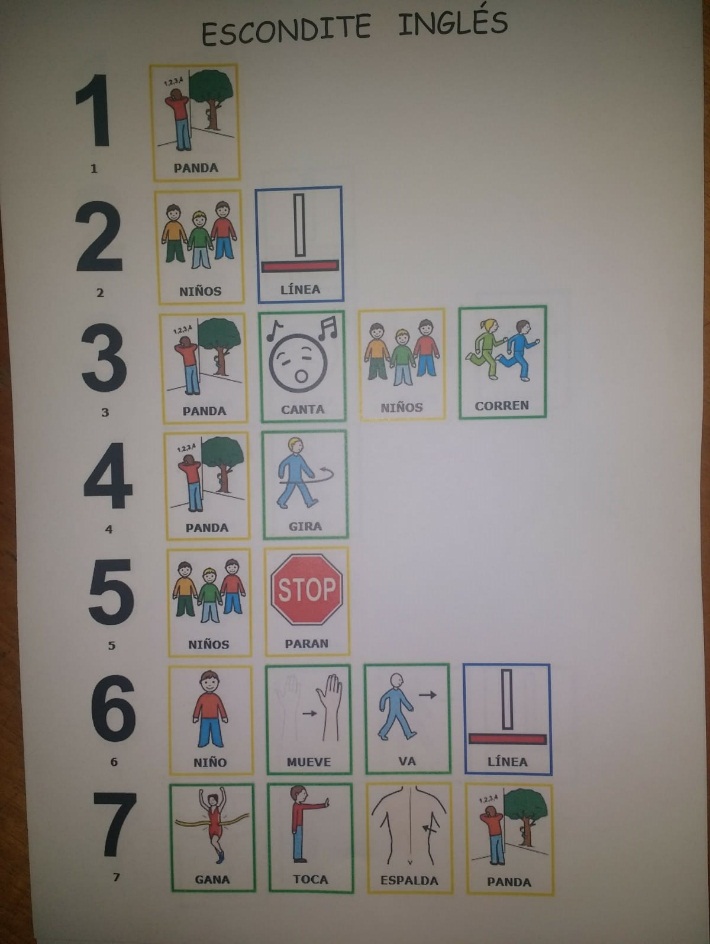 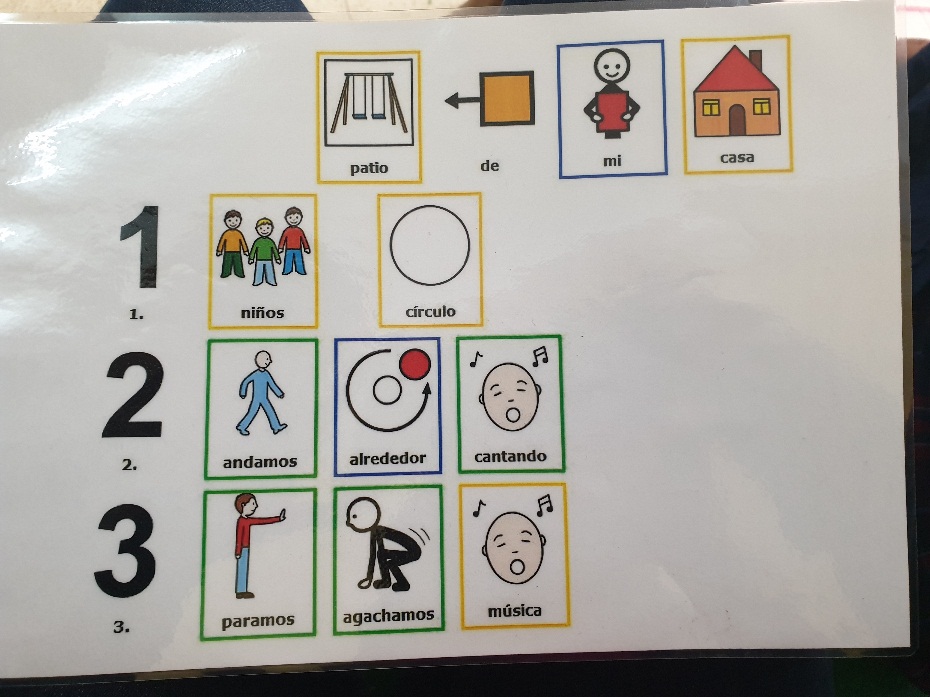 7. Introdución aos xogos na aula.
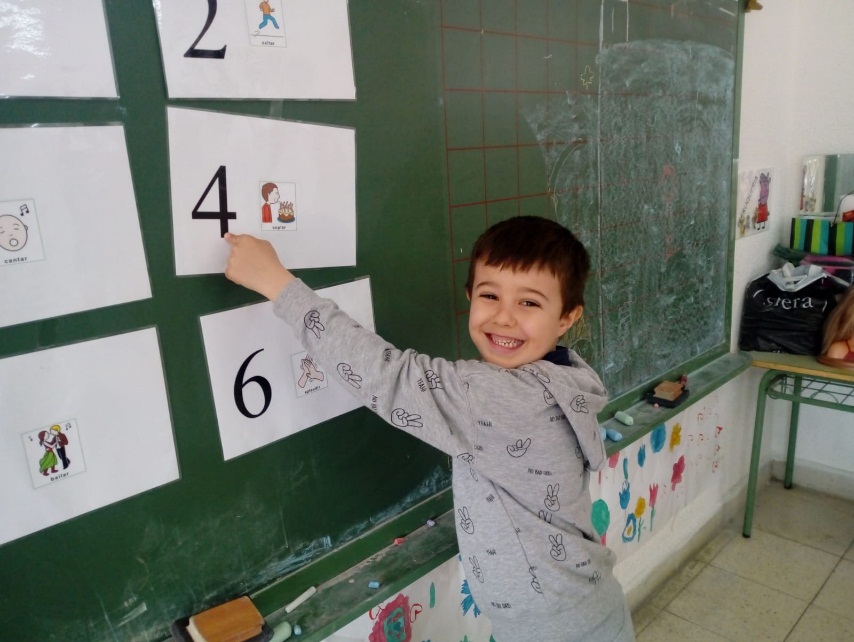 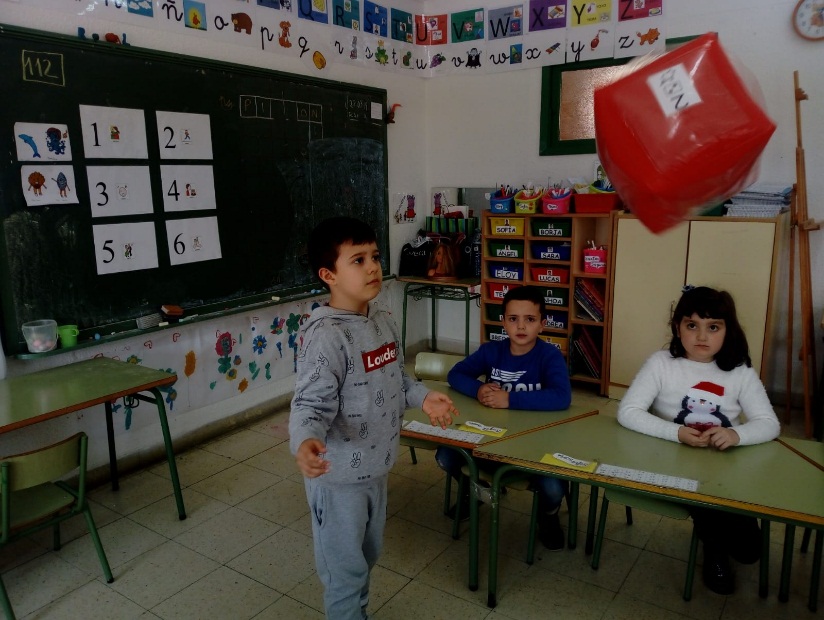 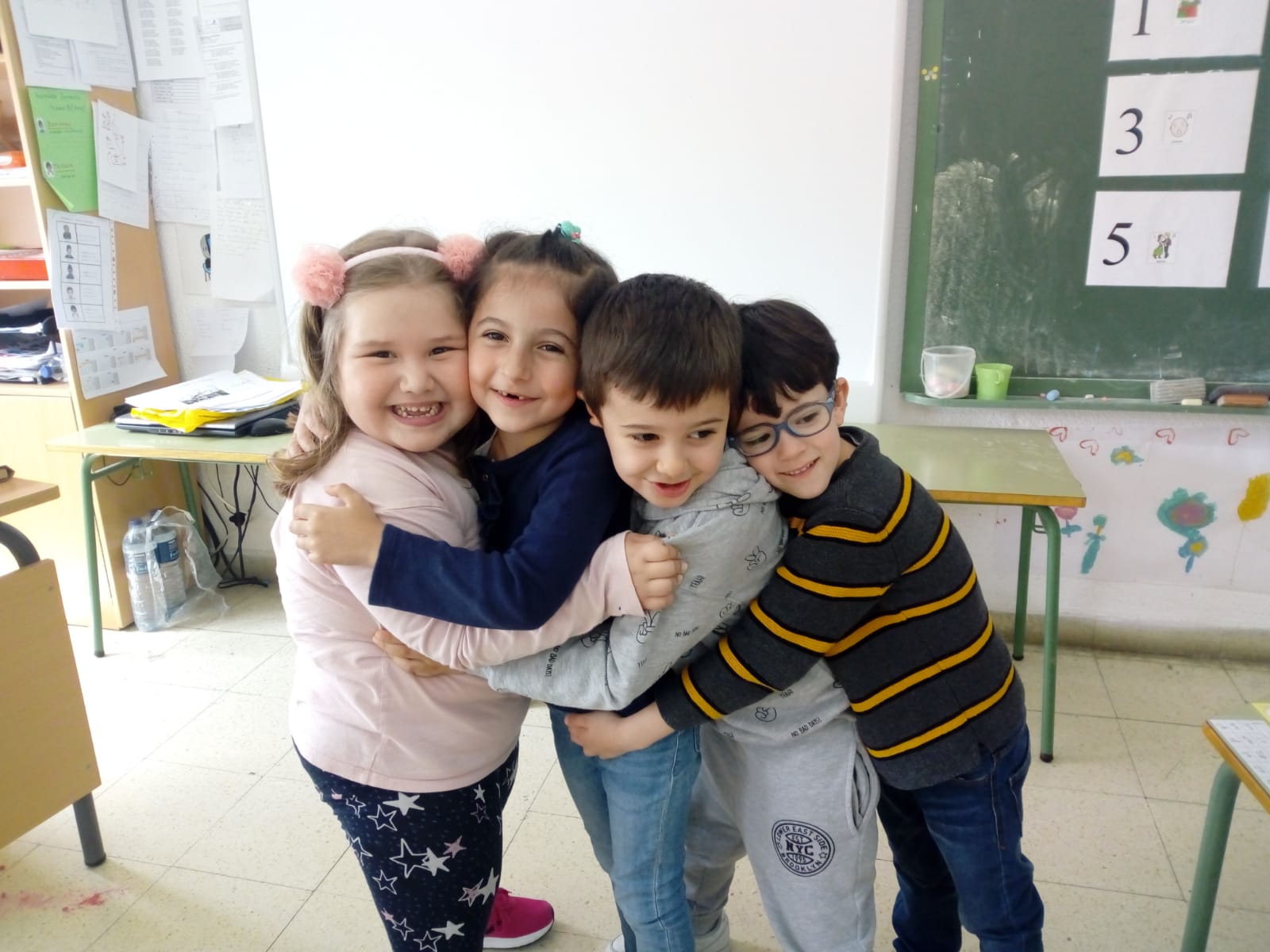 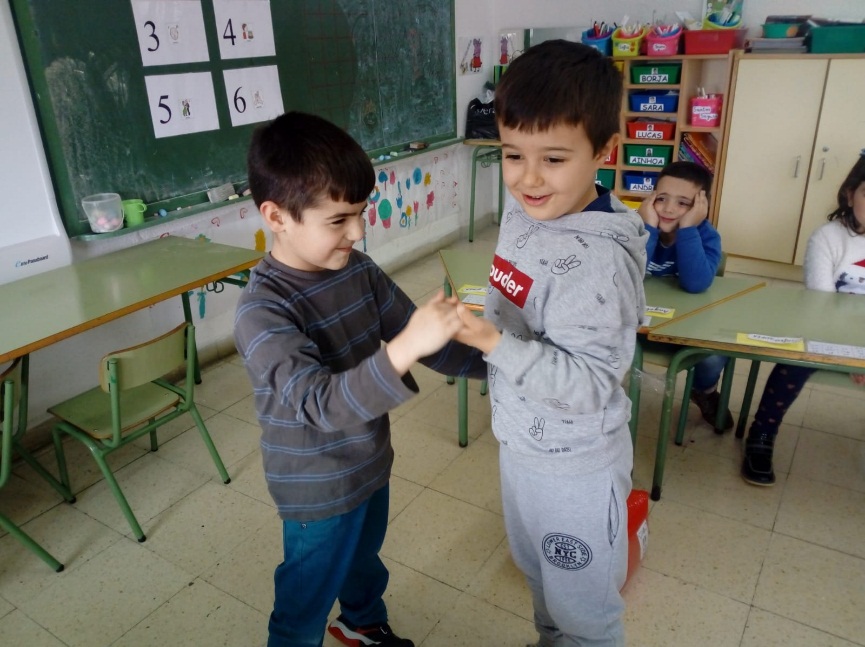 8. Posta en práctica dos xogos no patio.
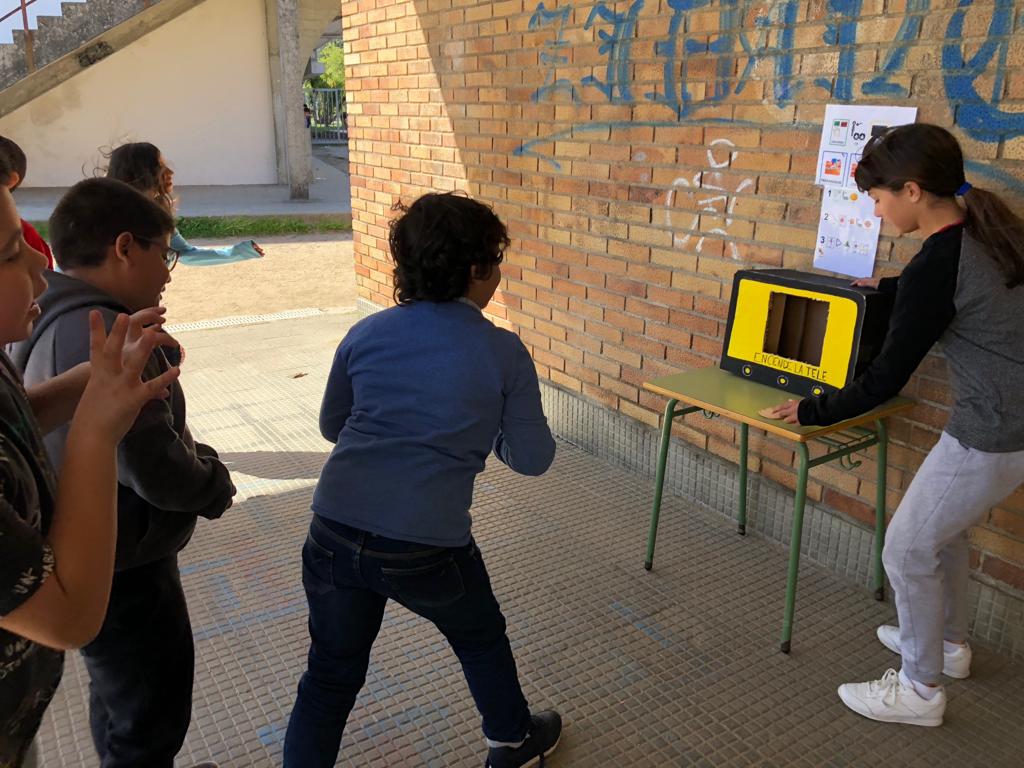 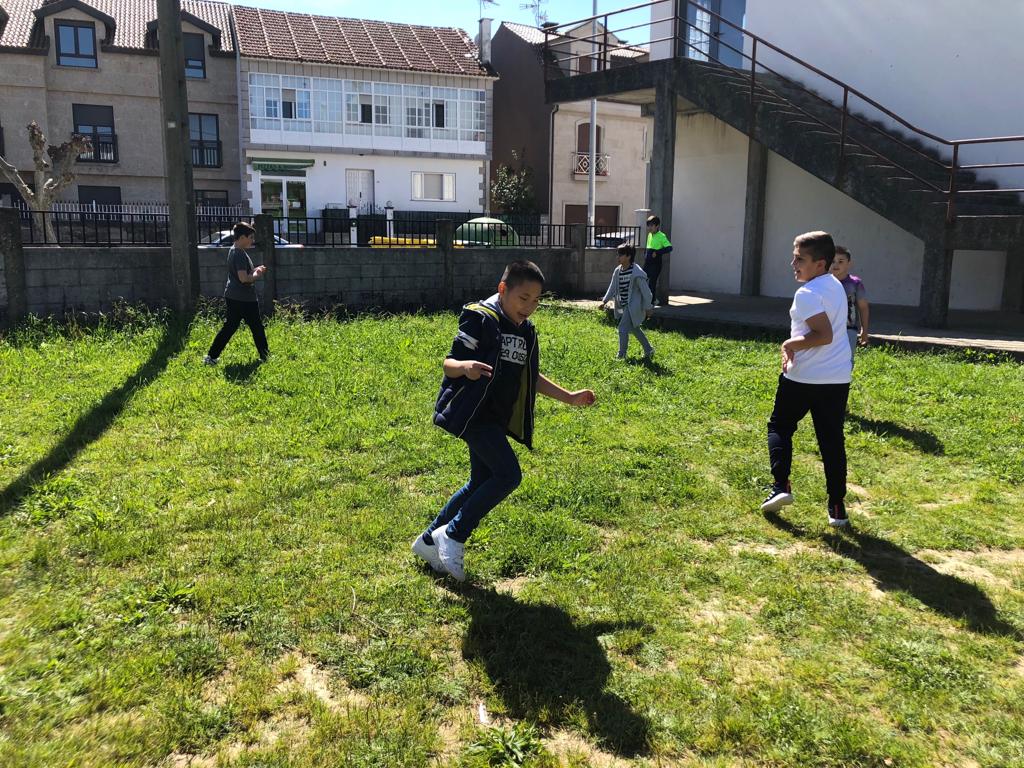 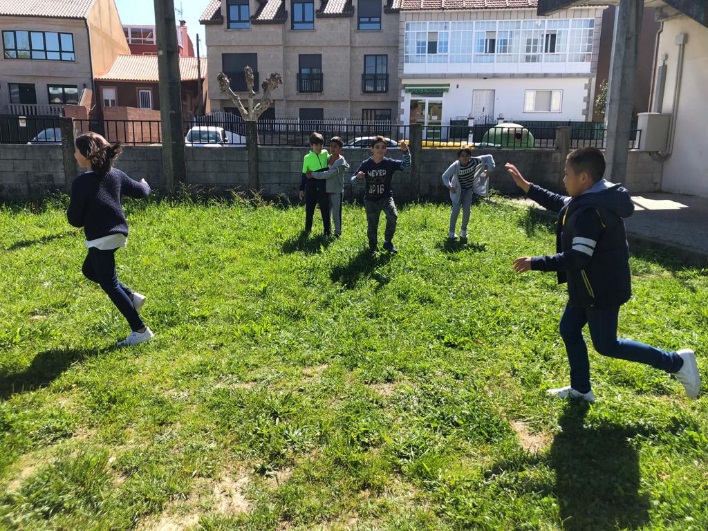 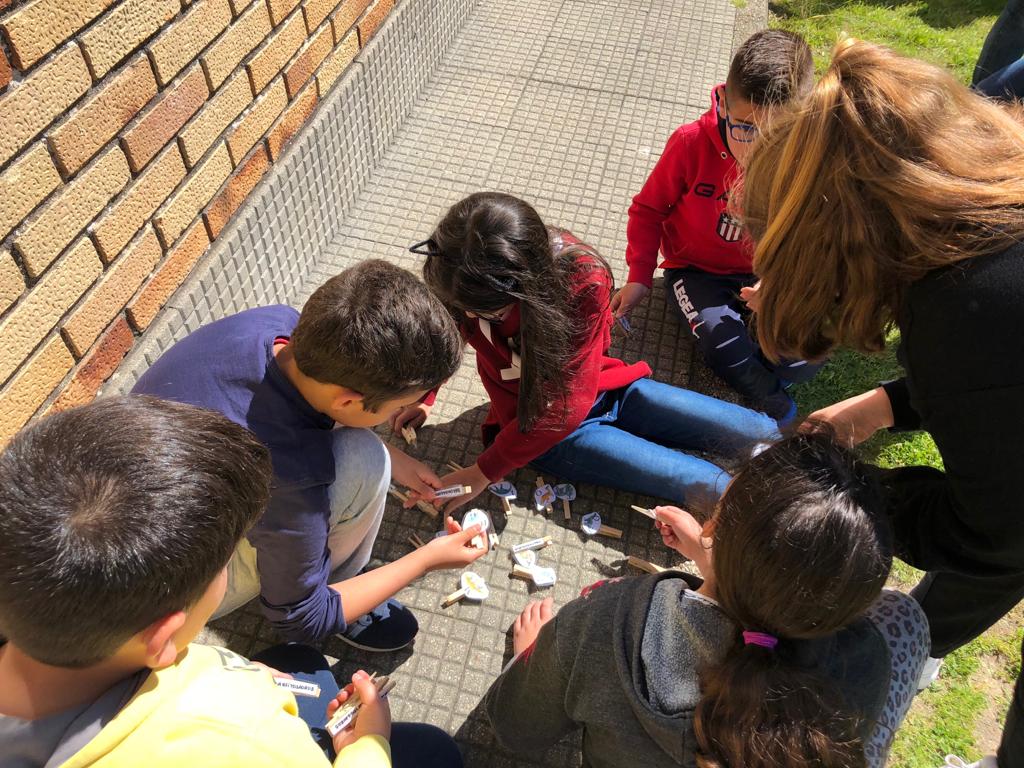 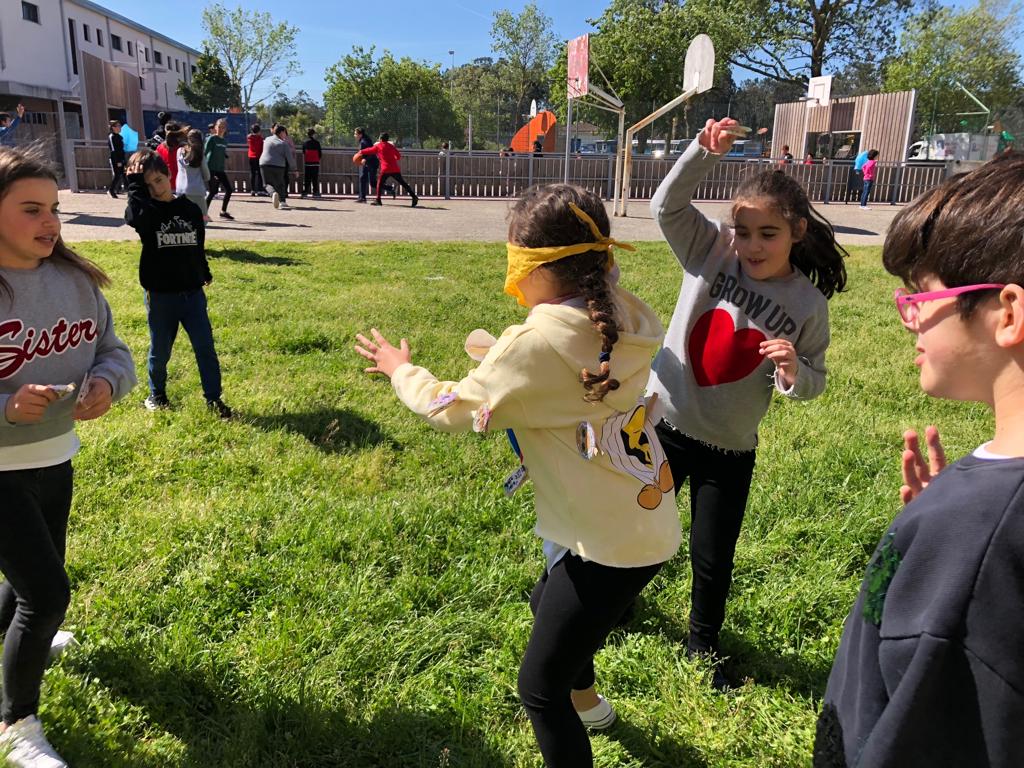 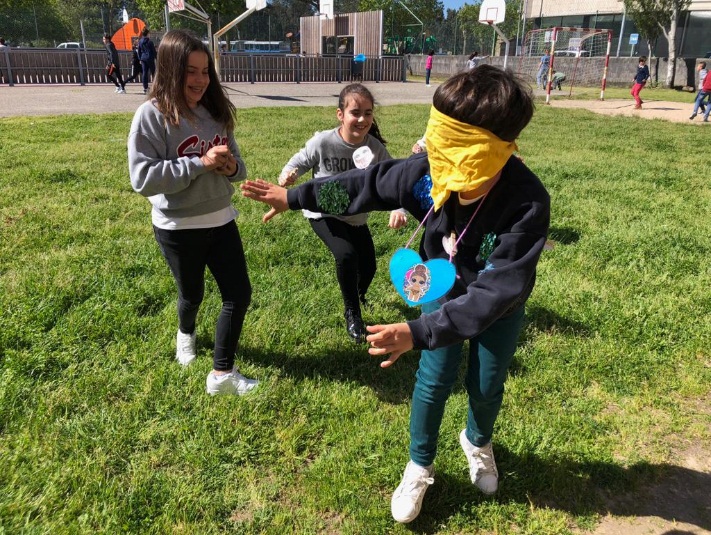 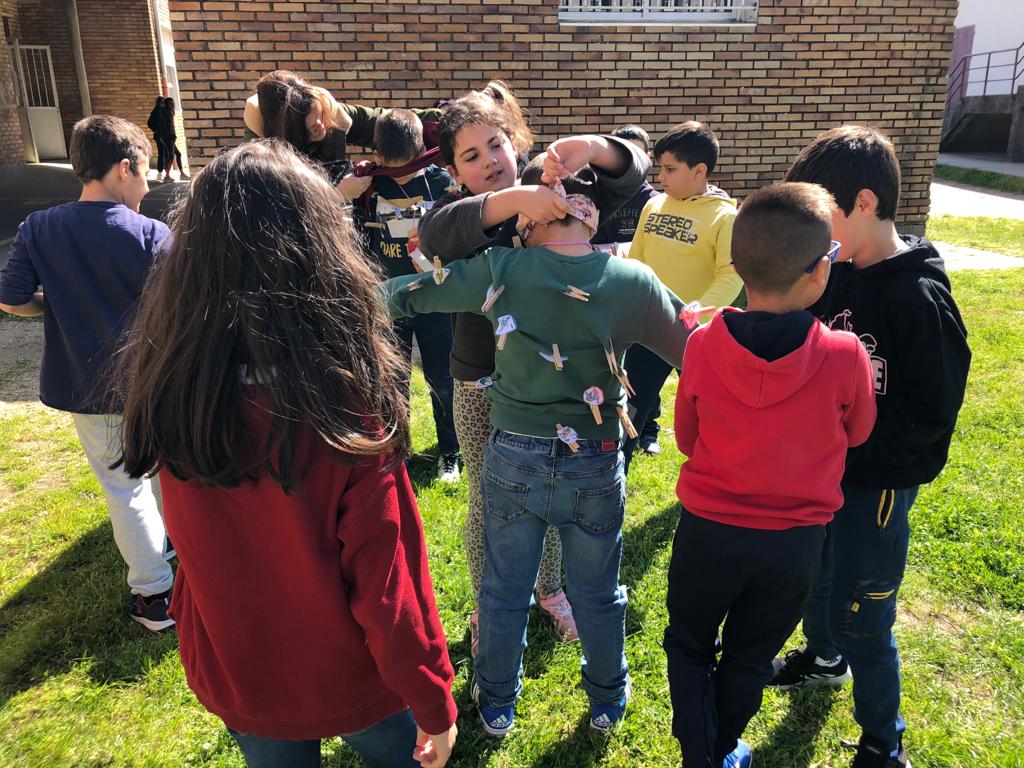 O XULIO CAMBA SEGUIRÁ TRABALLANDO A PROL DA INCLUSIÓN!!!



MOITAS GRAZAS!!!!!!!